ABCD Leadership 
in Edmonton
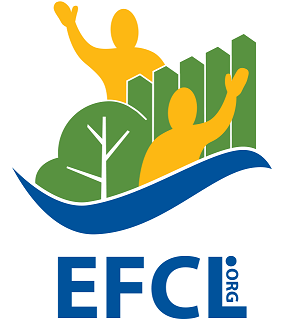 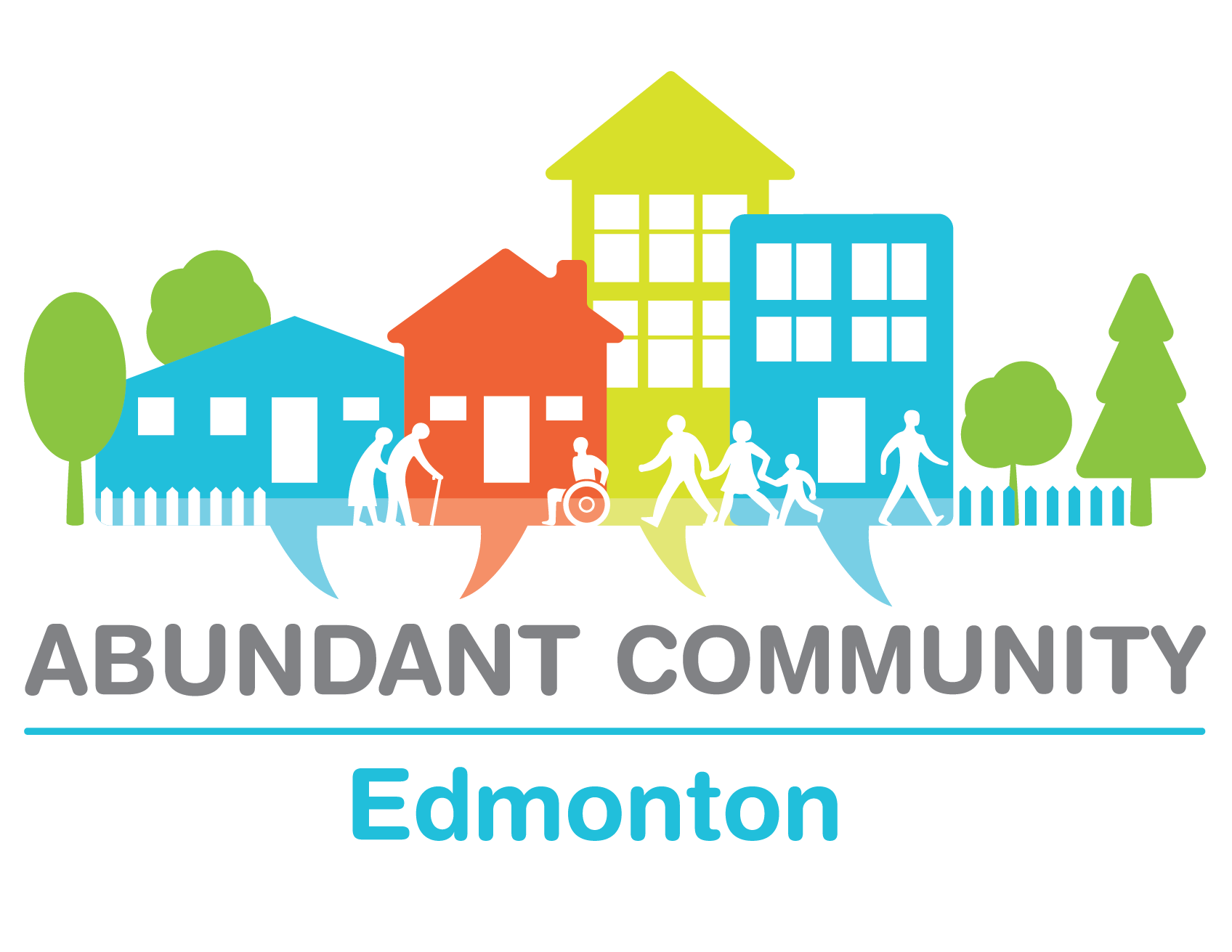 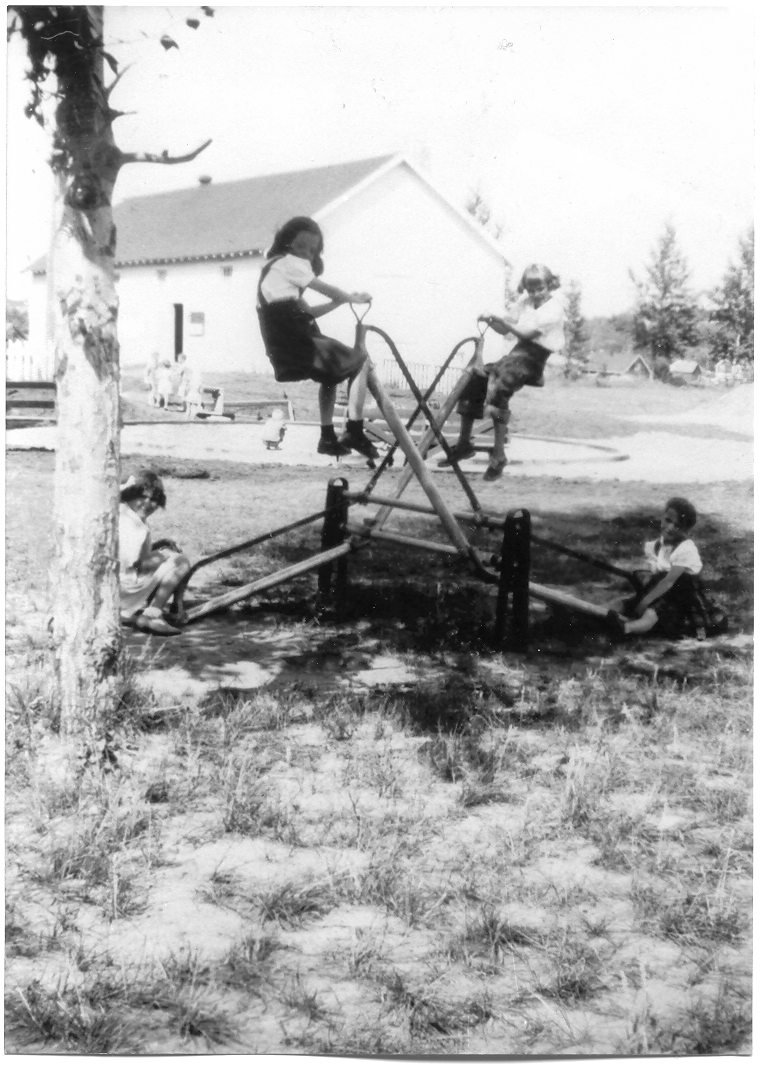 “No city provides as much Public Park Land, facilities or financial assistance to autonomous organizations and no city depends as much as we do on the local initiative and citizen participation in recreational facility planning and progress planning”
Mayor Elmer E. Roper [1959-1963]
Welcome & Agenda
History of Leagues
Bernice Neufeld 
Community Leagues Today
Laura Cunningham-Shpeley 
Small Group Work 
Abundant Community Edmonton
Debra Jakubec
Neighbourhood Connector – Bridging Leagues and Blocks 
Karen Wilk
Introduction
How the community league/association movement began

Role of the leagues

Formation of the Edmonton Federation of Community Leagues

How the City supported the leagues
How it all began
England: The Settlement Movement, 1600’s
Informal movement, poverty in parish's

United States:  City Clubs, 1870’s
Rev. S. H. Gurteen moved to Buffalo N.Y.
Education and use of public lands

Edmonton: Community League, 1917
George Hall, Edmonton Industrial Commission   in 1912 from Providence, Rhode Island
Edmonton 1917
Annexation of surrounding towns
World War I
Immigration and High Unemployment
Low tax base
Poor infrastructure
Scarce resources 
Prohibition
Women’s  Rights Movement
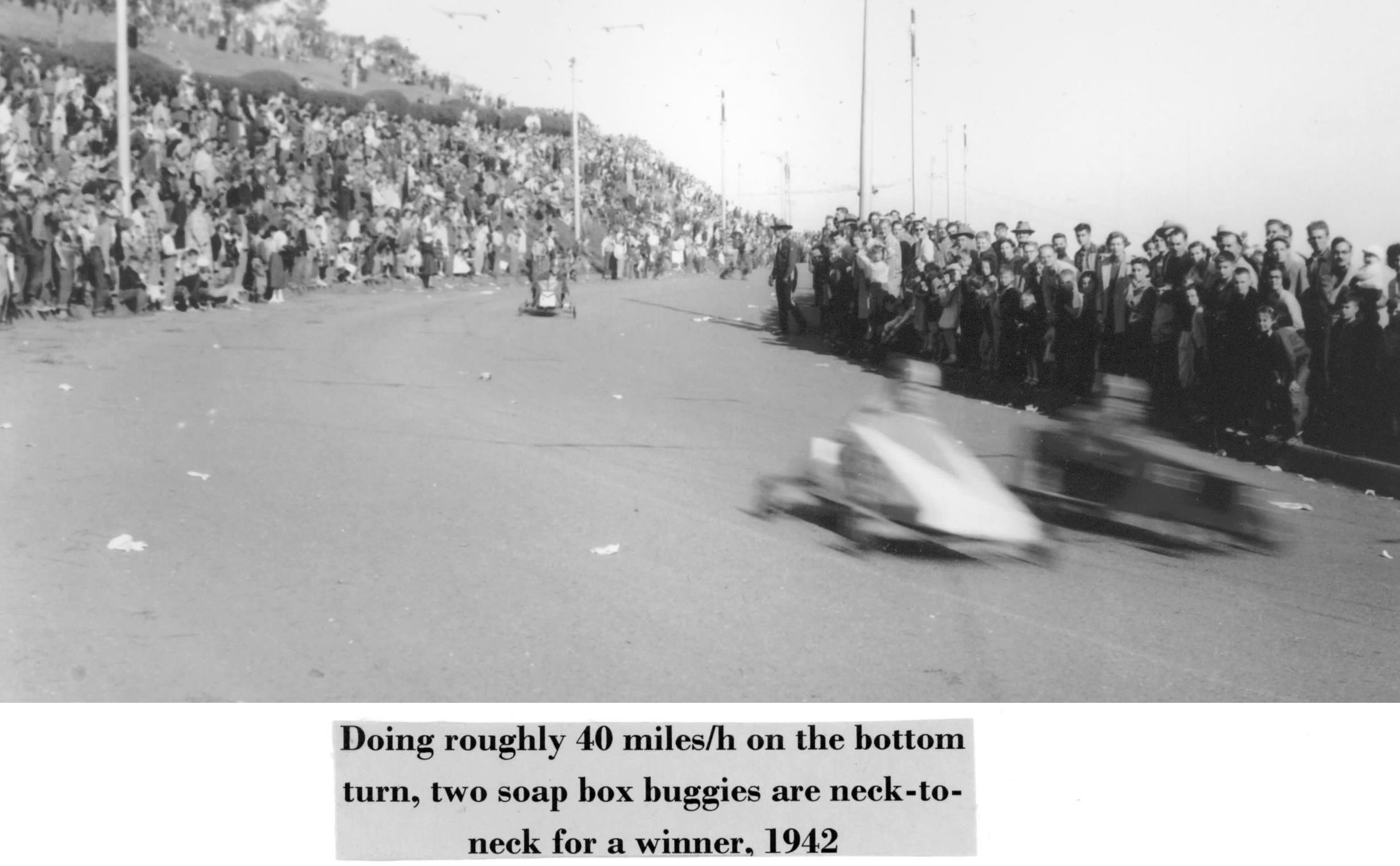 Citizens Respond
The first league (Crestwood Community League)

Jasper Place Literary Society and rate payers association under the leadership of George Hall
Concerns with:
Use of Public School facilities
Improvements for the district
Community Activities like Adult Education
Social and sports events
Guiding Principles
Membership open to all residents regardless of class, ethnicity, or gender.
Non-partisan
No religious affiliation
Incorporated Society 
Objective: “…the development of intelligent public spirit through the holding of public meetings for open presentations and discussion of public questions, and for such other civic, social and recreational activities as give promise of common benefit.”
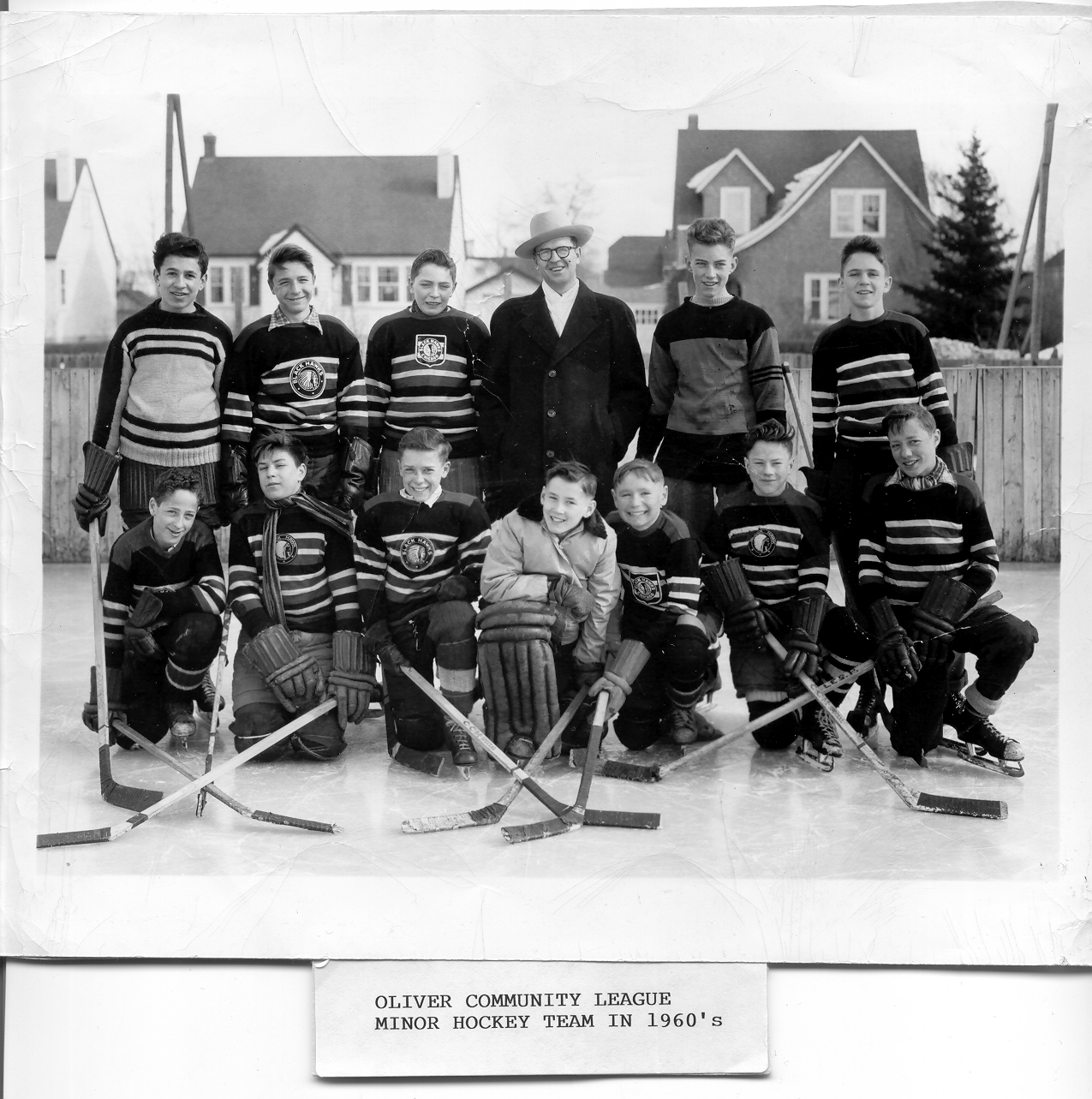 The Federation
1921 saw 9 Leagues with very different agendas vying for attention and resources from the City
A central body was determined to be needed to strengthen the movement and present common issues to decision makers
Early achievements:
Allocation of land for development of recreational facilities [1922]
Annual grants from the City and School Board for operation of skating rinks
The Federation
Objectives: 
To facilitate the distribution of information between the member units
To promote suitable educational and recreational programs, and to provide a clearing house for same
To take united action in matters of common interest and in the interest of the city as a whole
To come to the support and assistance of individual leagues as deemed advisable, or when requested to do so.
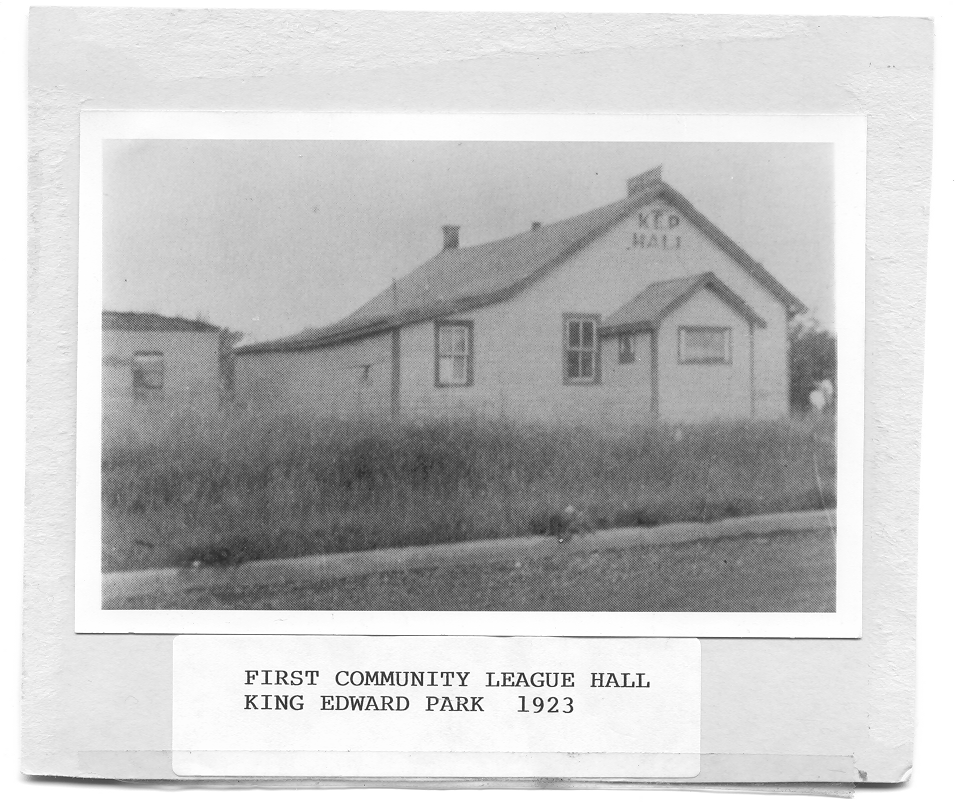 Conclusion
Symbiotic relationship for a livable city
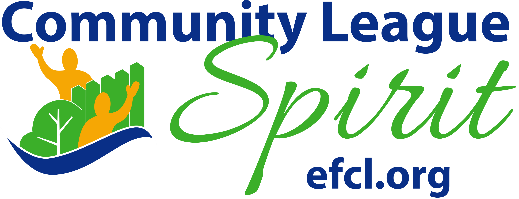 EFCL Moving Forward
The EFCL is committed to increasing it’s support to the health and vibrancy of the 159 Community Leagues in Edmonton
Community Inclusion Committee
Abundant Communities- CoE
Housing for Health Partnership
Indigenous, LGBTQ, Youth engagement initiatives
Affordable Housing focus groups
Live Active Strategy Partner
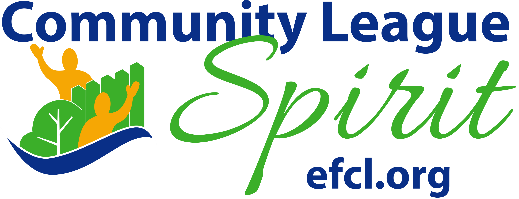 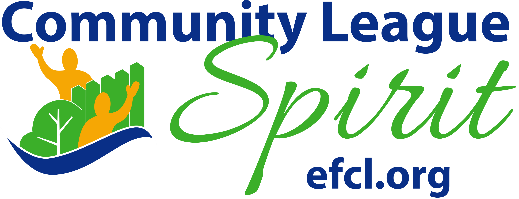 More than half a billion dollars of community infrastructure has been built by Community Leagues across the City using Licensed Land
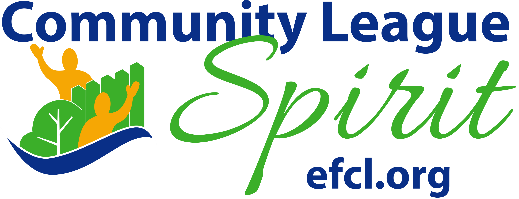 Outdoor community ice rinks: 119 
Community league halls: 126
Water spray parks: 55
Outdoor tennis court facilities: 24
BMX/skateboard tracks: 10
Playgrounds: 250
Community gardens: 25
Basketball court facilities: 46
The Tri-Partite Agreement between the CoE and the EFCL supports the building and operation of amenities on Licensed Land (Municipal Reserve Land)
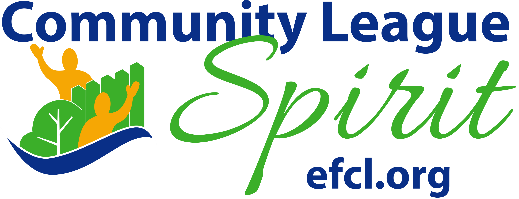 Resources for Leagues
weekly online workshops with EFCL staff
monthly workshops on wide range of topics
yearly Leagues Alive conference
EFCL as the organization that raises the profile of the Leagues City wide
9 full time staff to support Leagues
Downloadable Guides Available
[Speaker Notes: Weekly Online workshops- topics include: 
Monthly workshops- “Let’s talk about Governance”, Making Gsuite work for you, Strategic Planning:What, Why and How,  Urban Spaces and Community Leagues, Yearly Leagues Alive all day Conference]
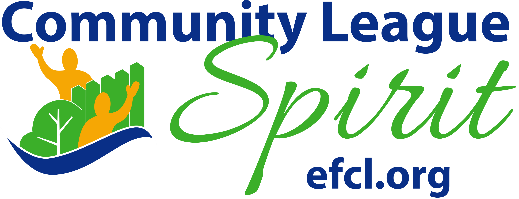 Social Media
142 Leagues have presence on Facebook 
EFCL Social media stats:
3,029 Facebook Page likes
3,480 Facebook Page followers
7,311 Twitter followers
1,087 Instagram followers
1,558 subscribers to Living Local: EFCL E-News
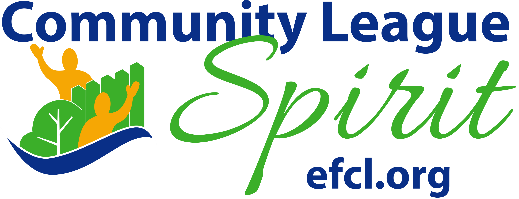 “At 157 leagues and growing, Edmonton’s network of community leagues is the strongest in Canada and that’s something we should all be proud of.  The leagues all play a major role in being the community voice on city issues and events, and in keeping families active, healthy and engaged in their community. 
– 	Mayor Don Iveson, 2016
Pair Work
Does neighbourhood leadership exist where you live?
Are their groups in your neighbourhood who organize things?

What does it look like? Share with your partner.
[Speaker Notes: DJ – 10 minutes]
Abundant Community Edmonton
Abundant Community Edmonton (ACE) is…
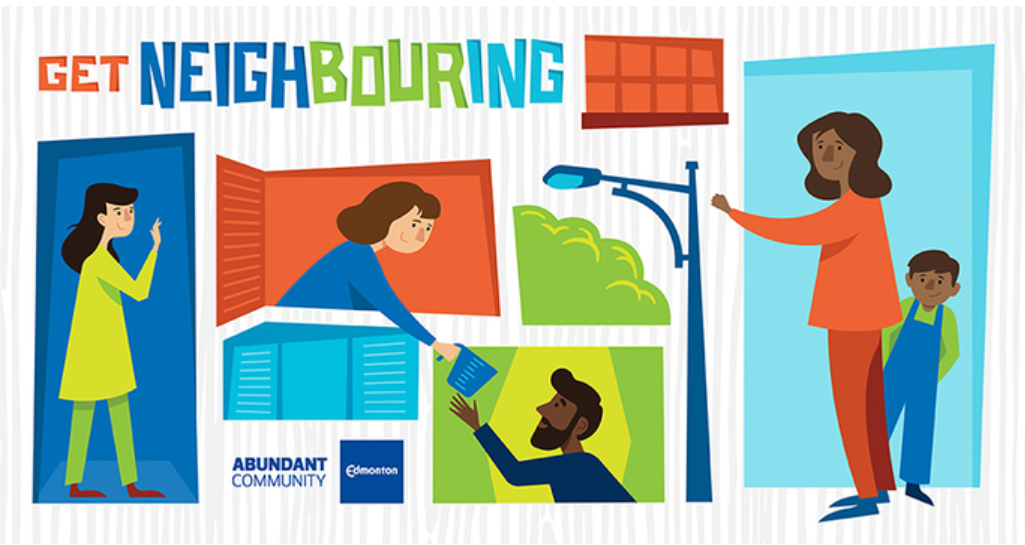 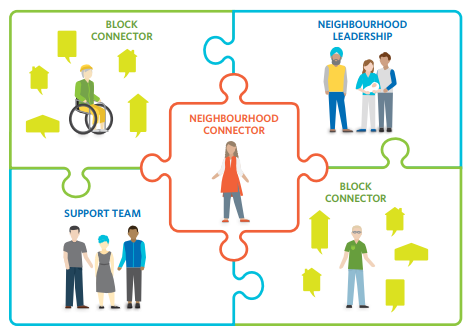 Abundant Community Edmonton
The Block Connector / Neighbourhood Animator
Point Person
Party Person
Listener
Abundant Community Edmonton
The importance of neighbourhood leadership
Benefits of Neighbouring!
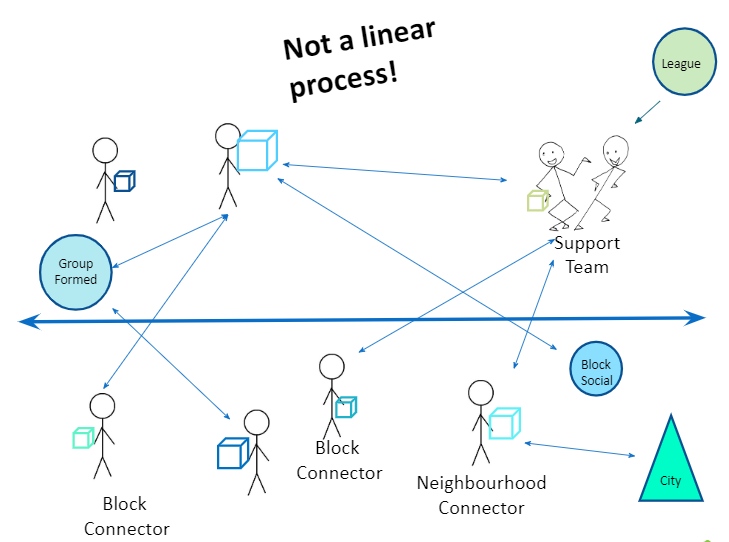 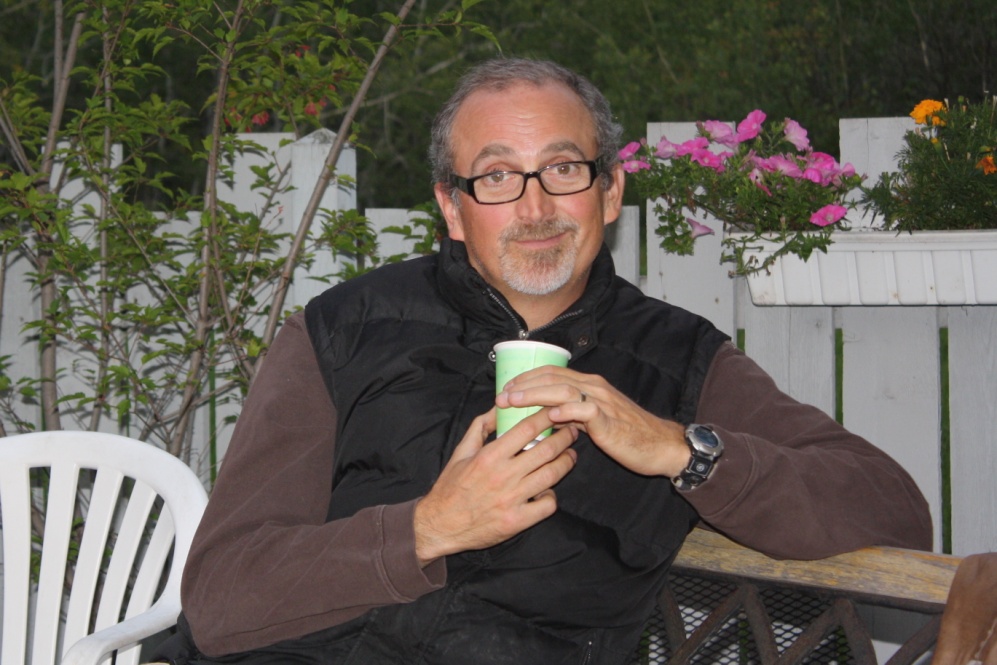 Laurier Heights
Neighbourhood Engagement Team
...engaging neighbours in being community and sharing our gifts and assets to make our neighbourhood an even better place to live.
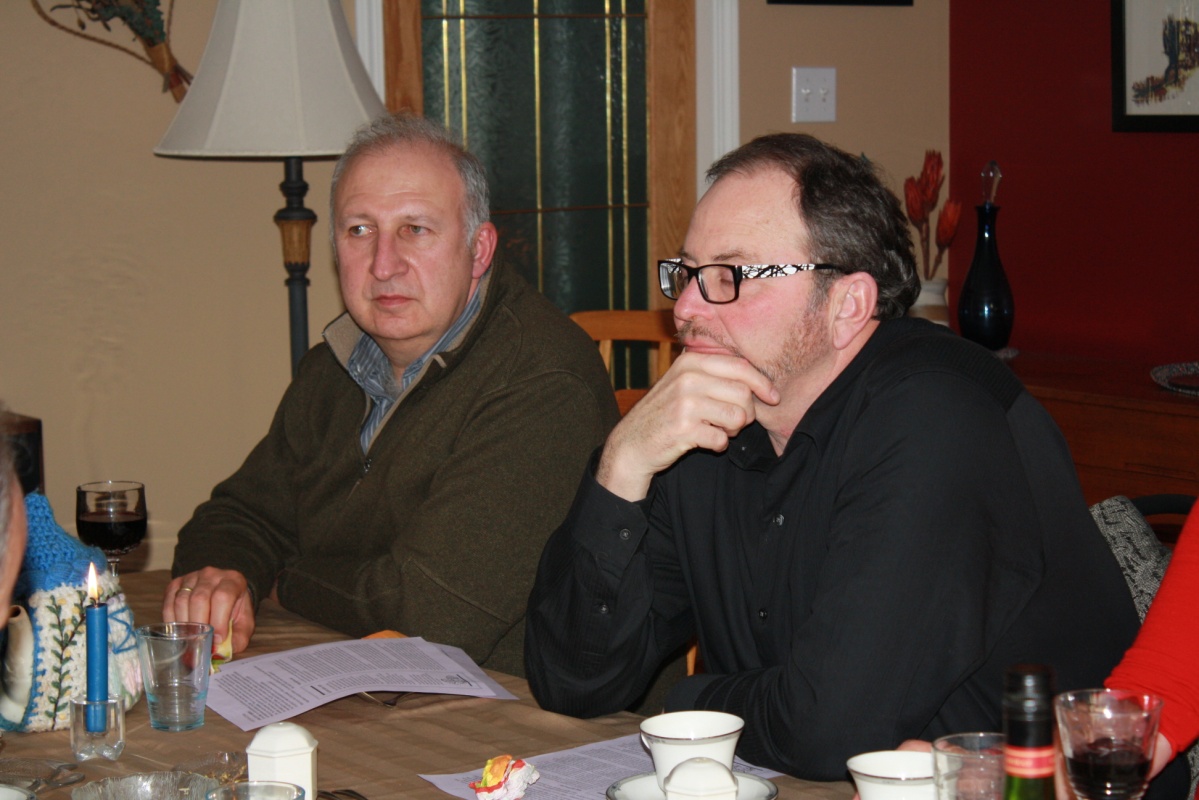 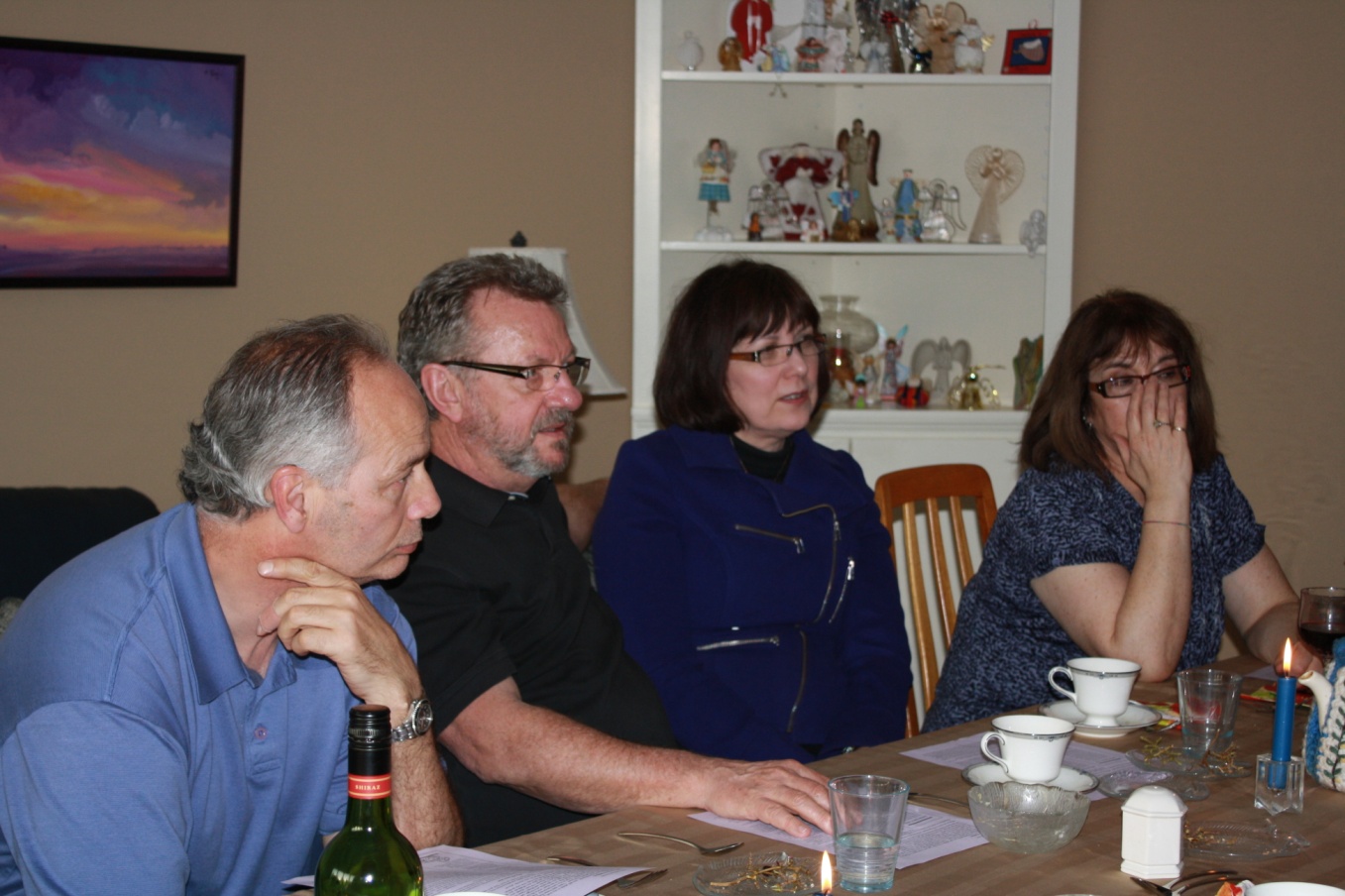 From strangers to acquaintances to relationships
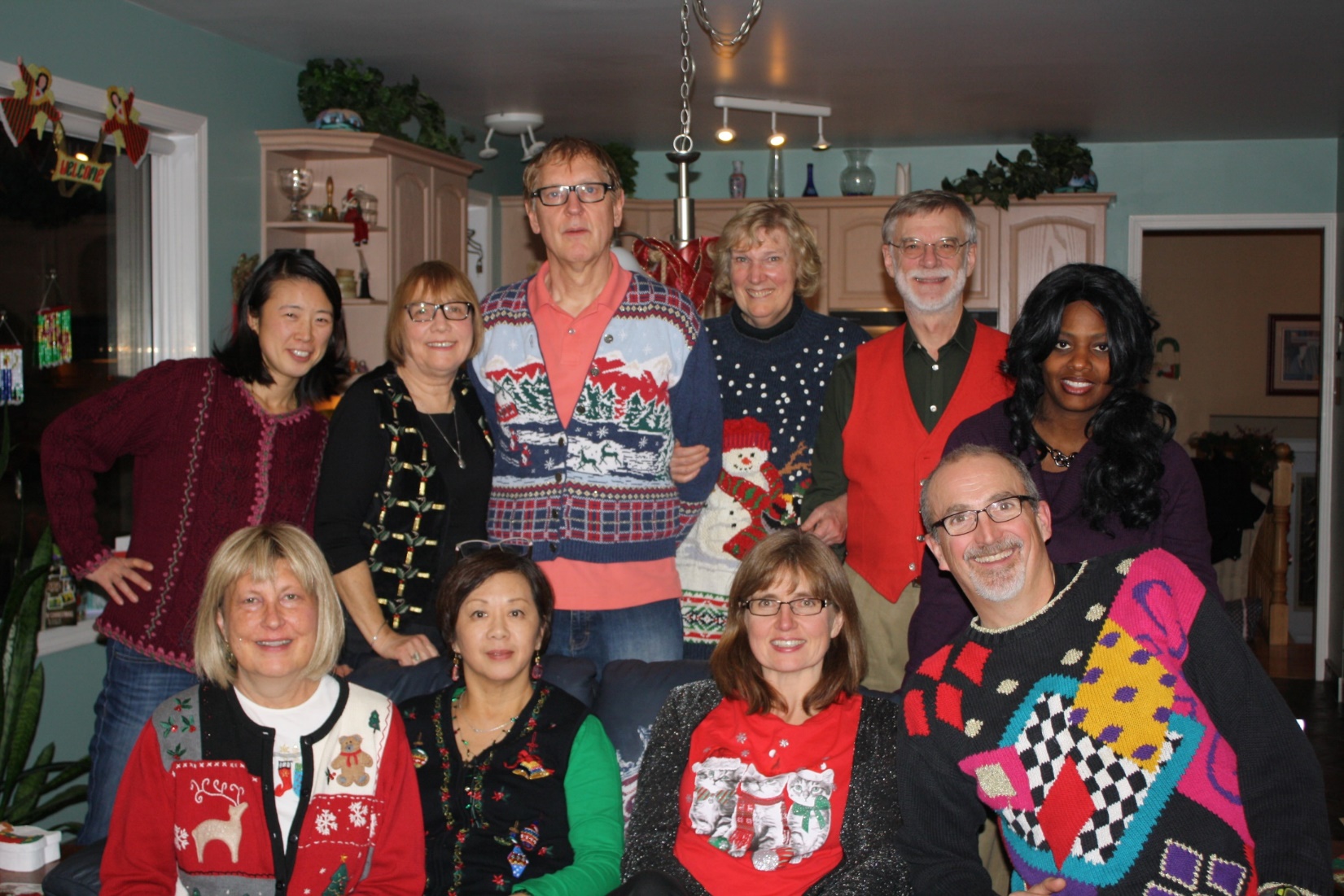 “I now know my home is bigger than my house.”
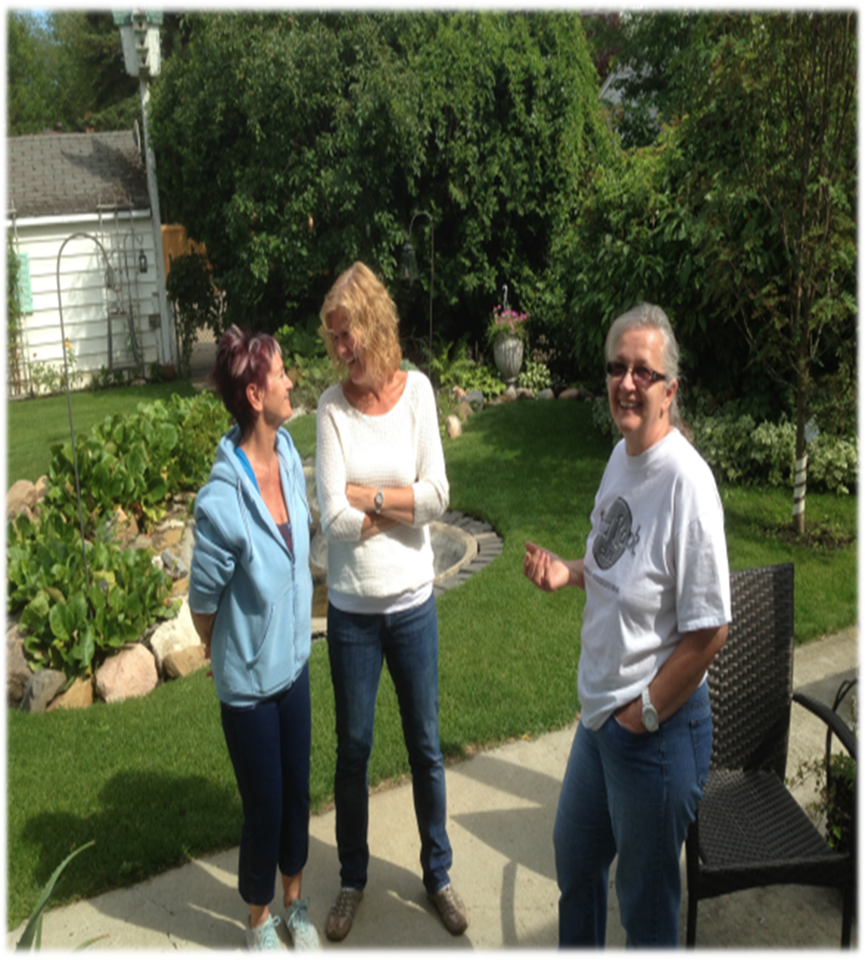 Human Scale:
Neighbour to neighbour
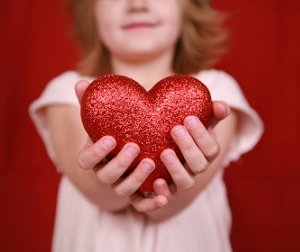 GIFTS
GIFTS
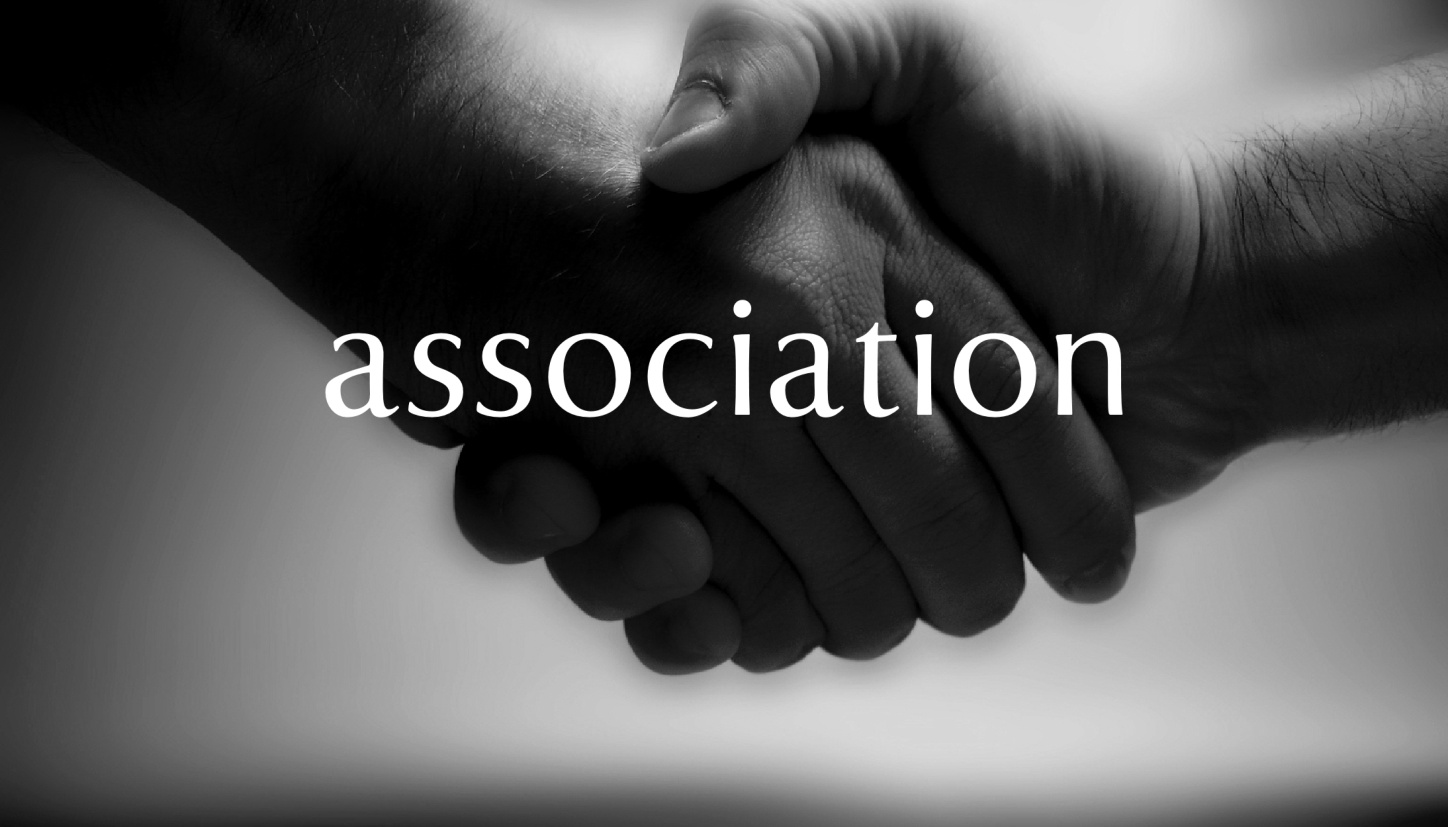 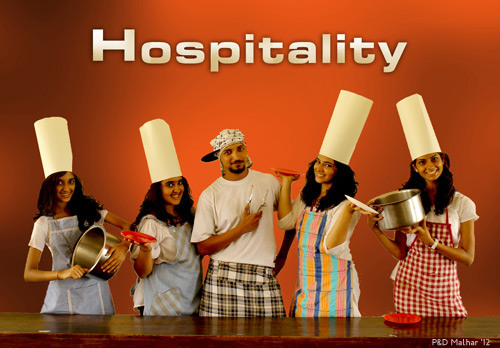 A Block Connector is the Point Person,Party Person and Listener on their ‘block’
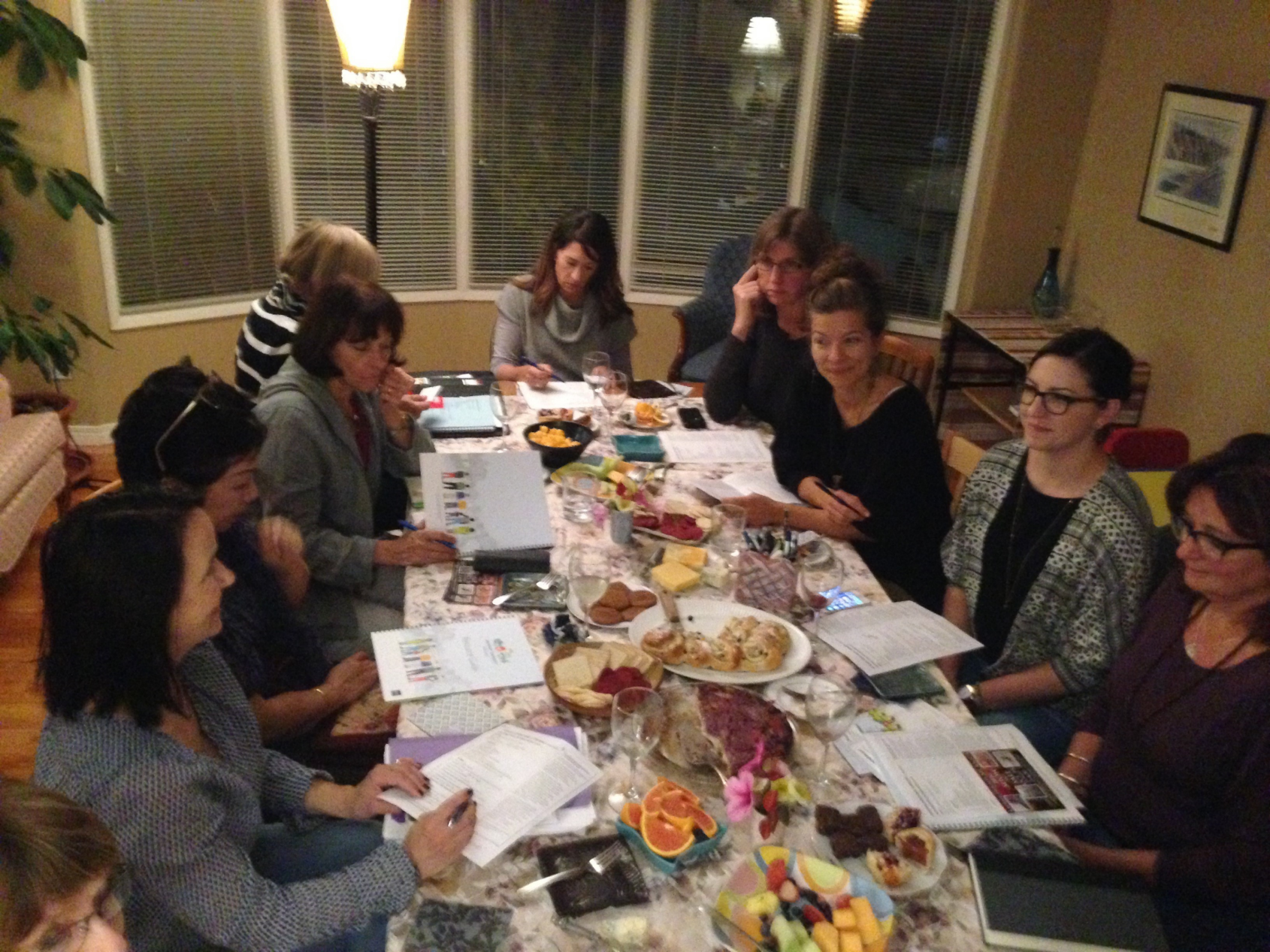 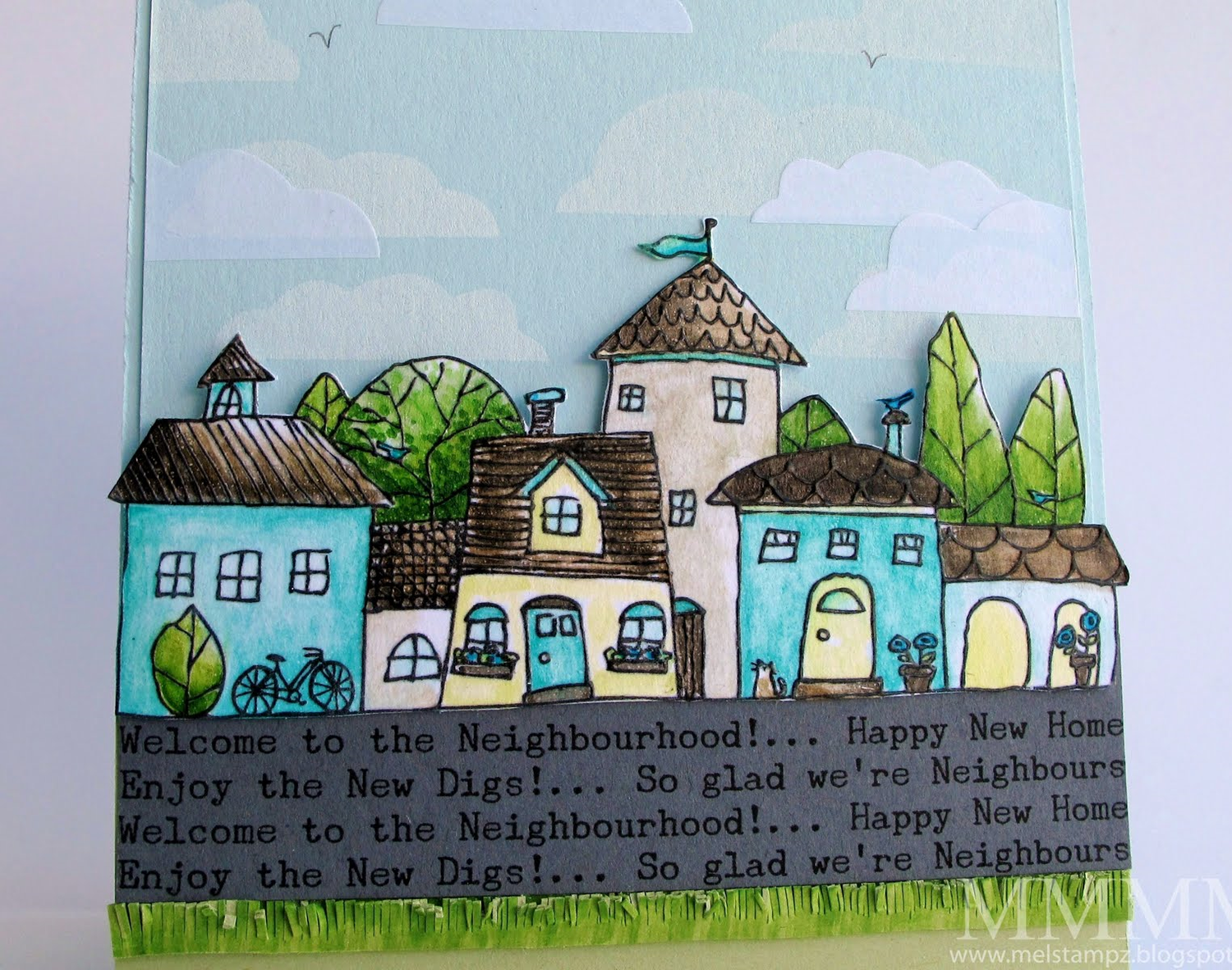 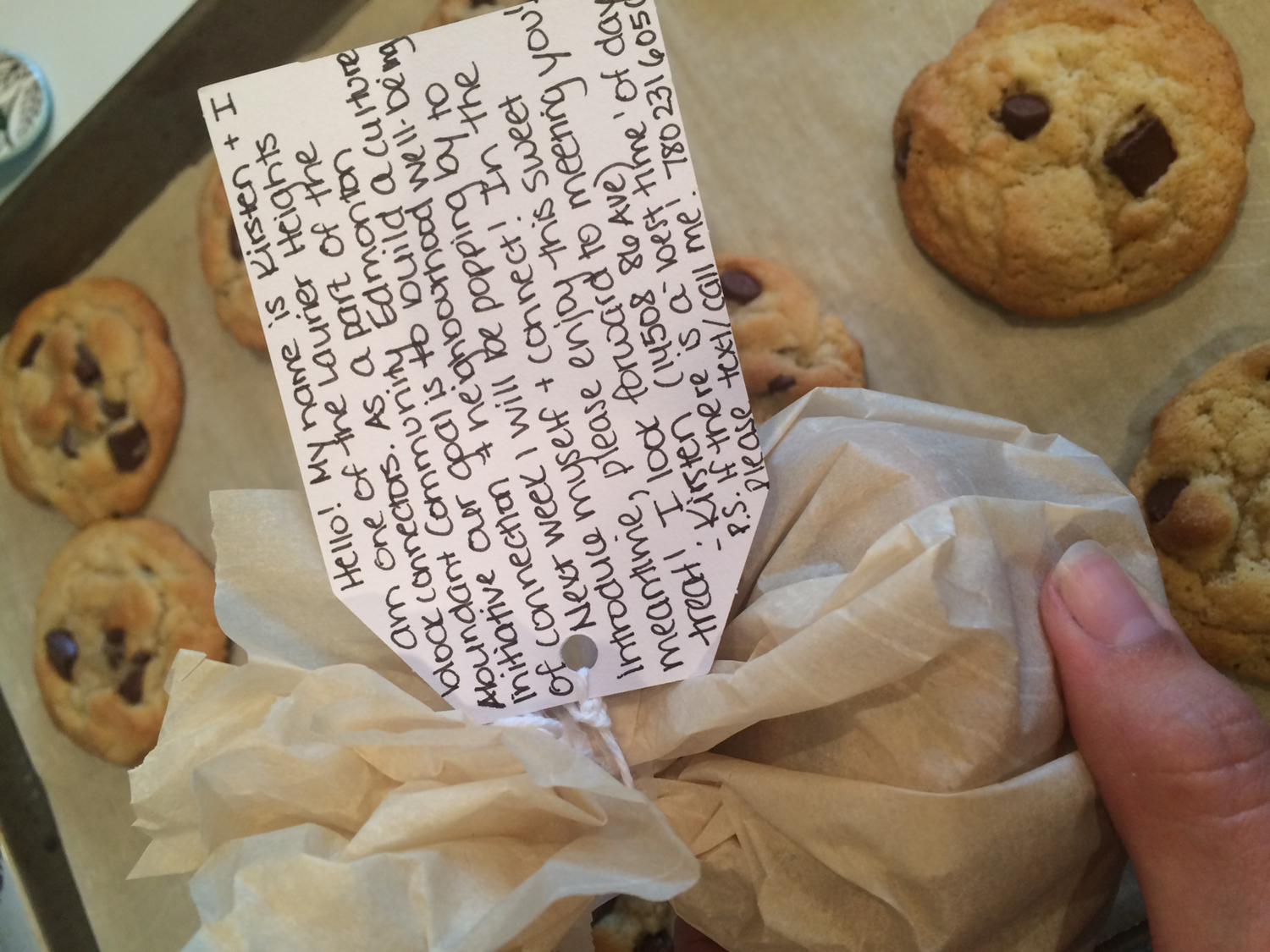 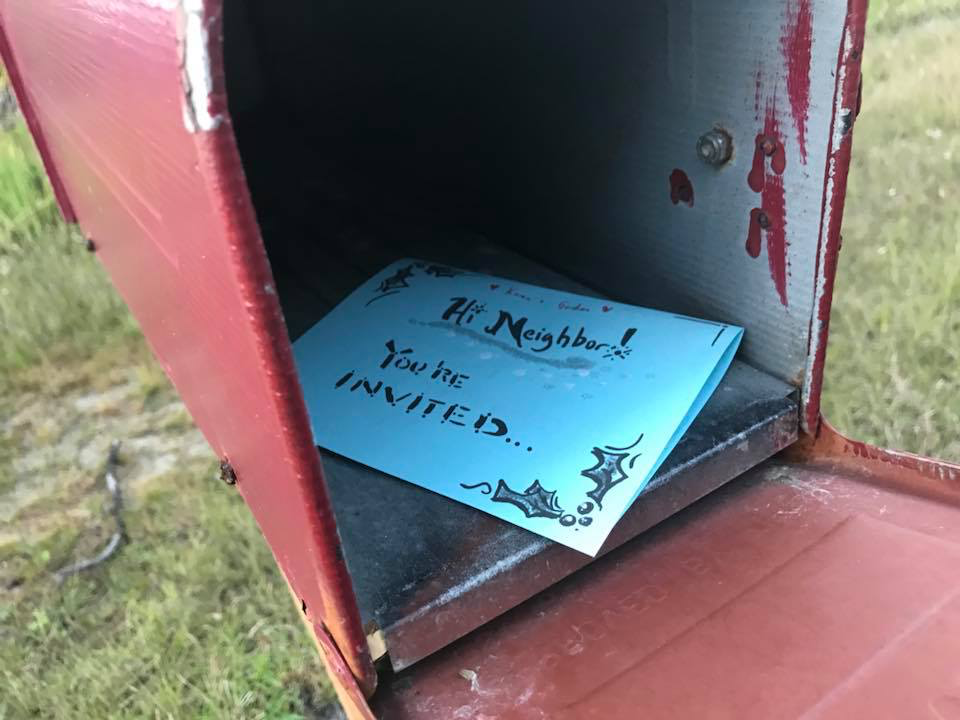 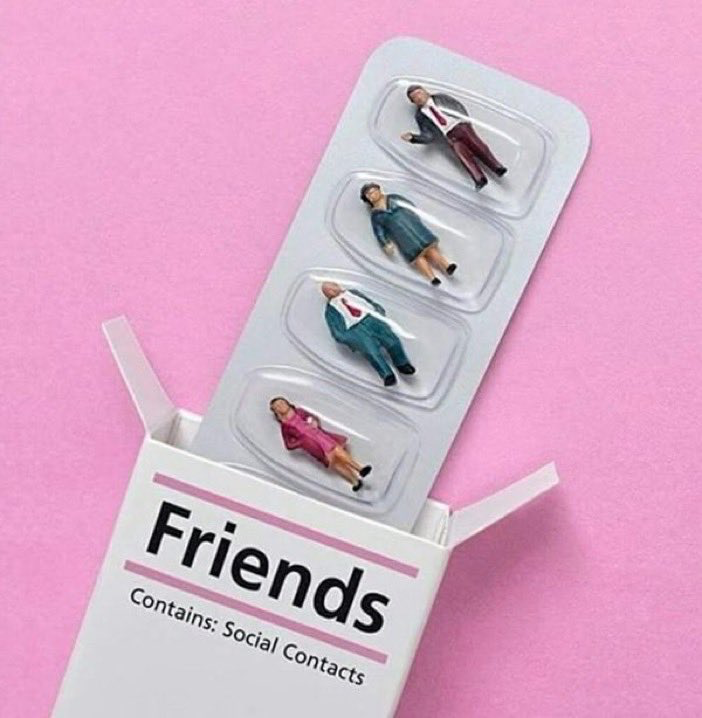 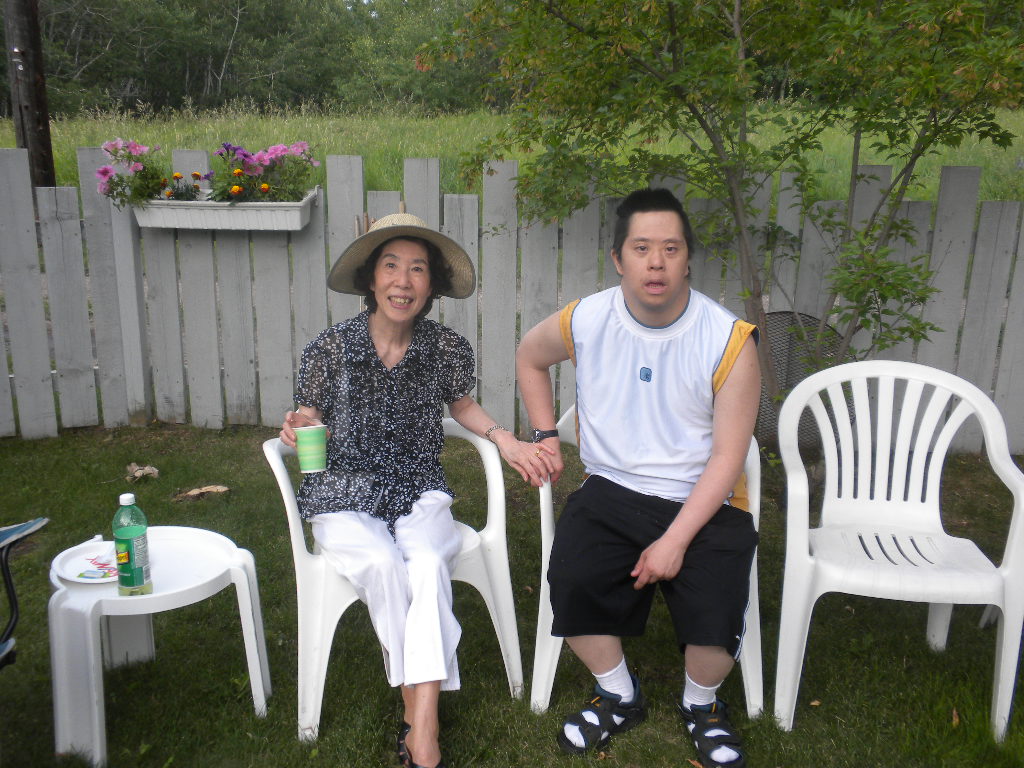 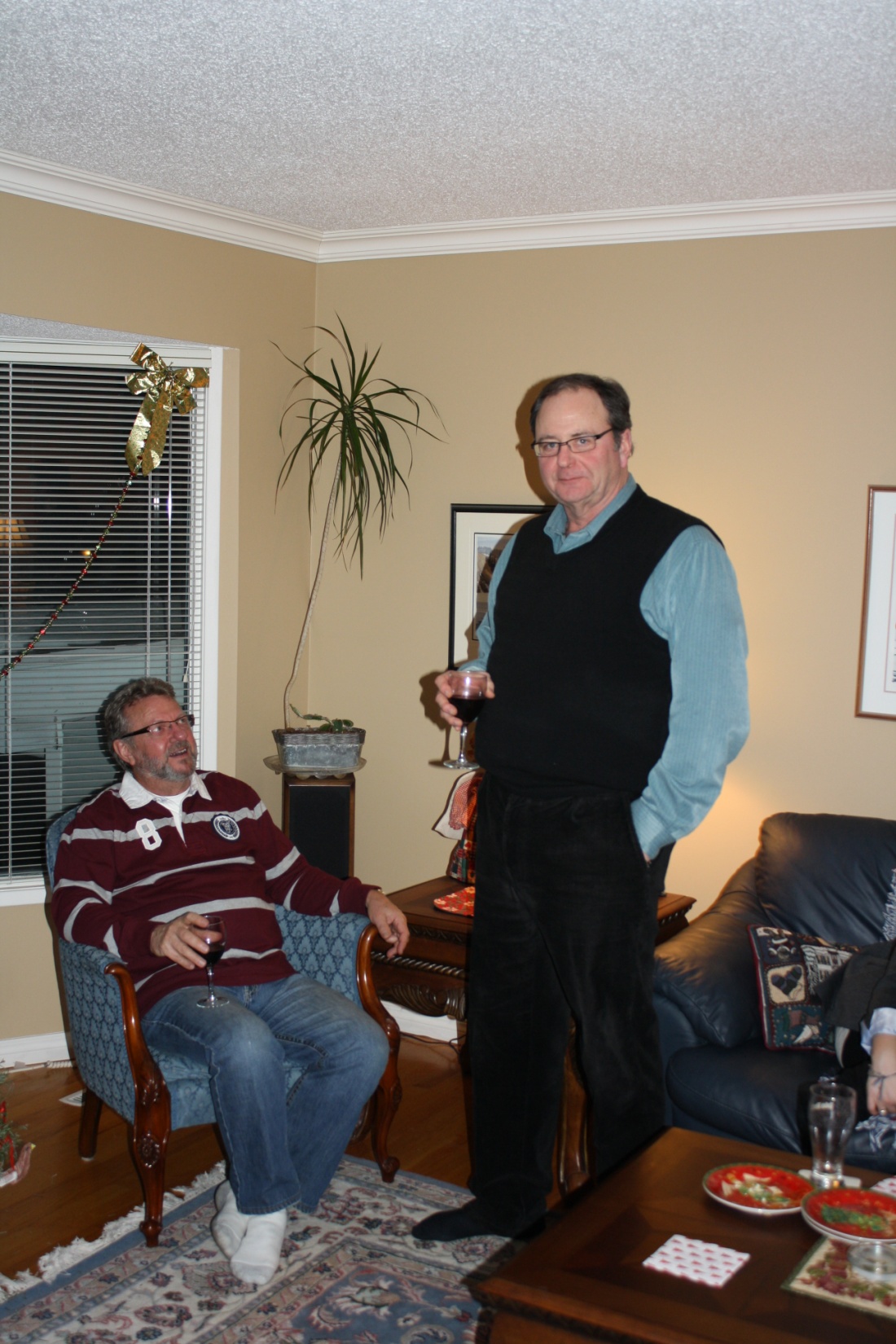 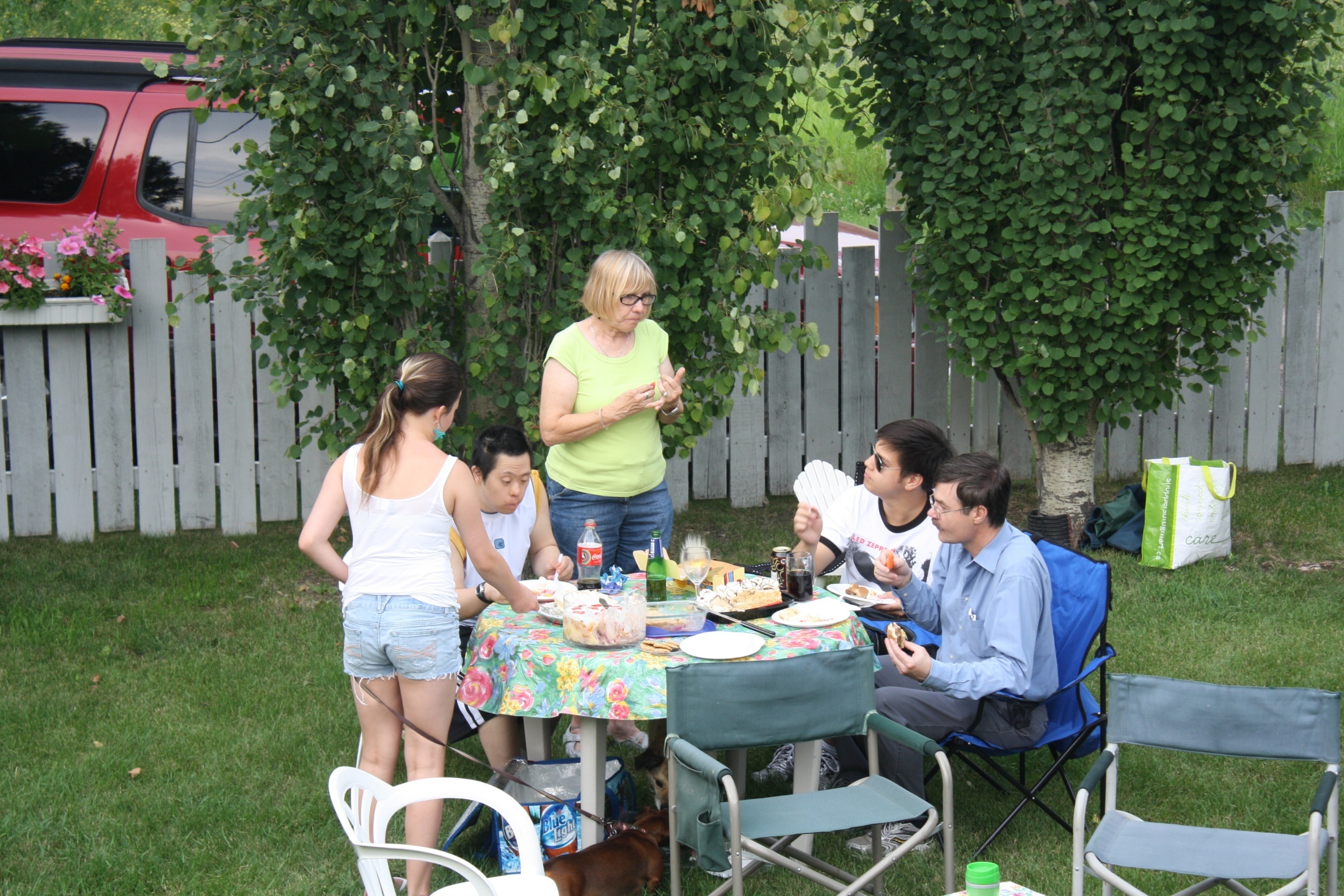 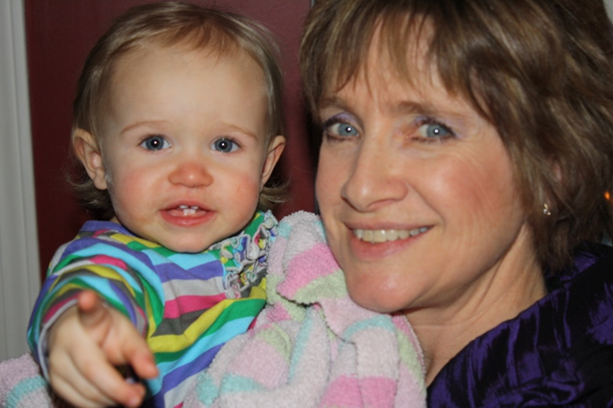 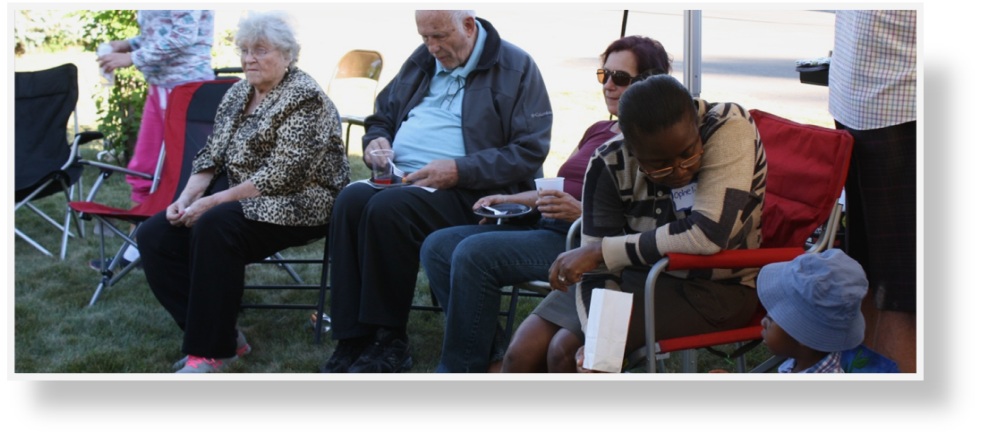 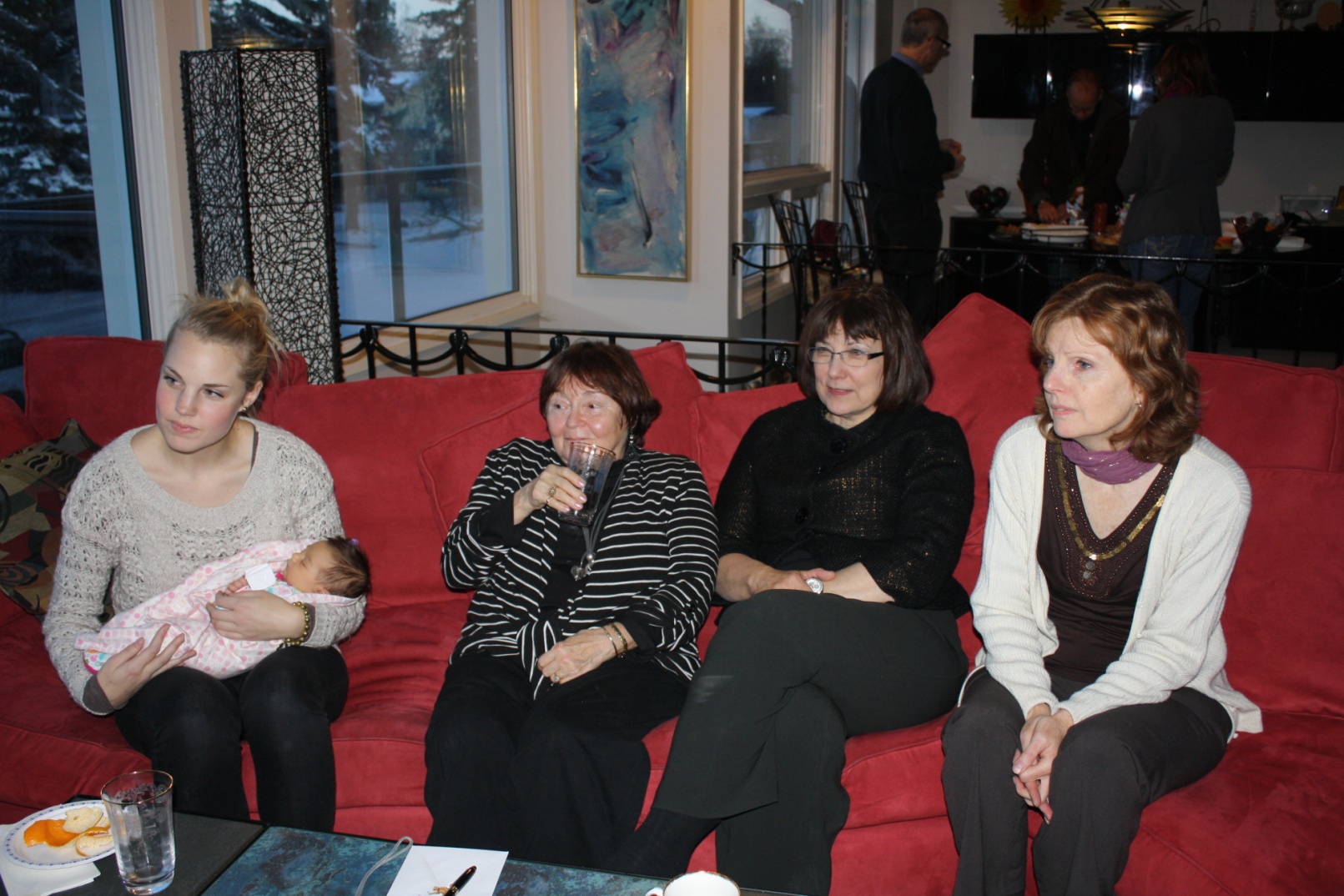 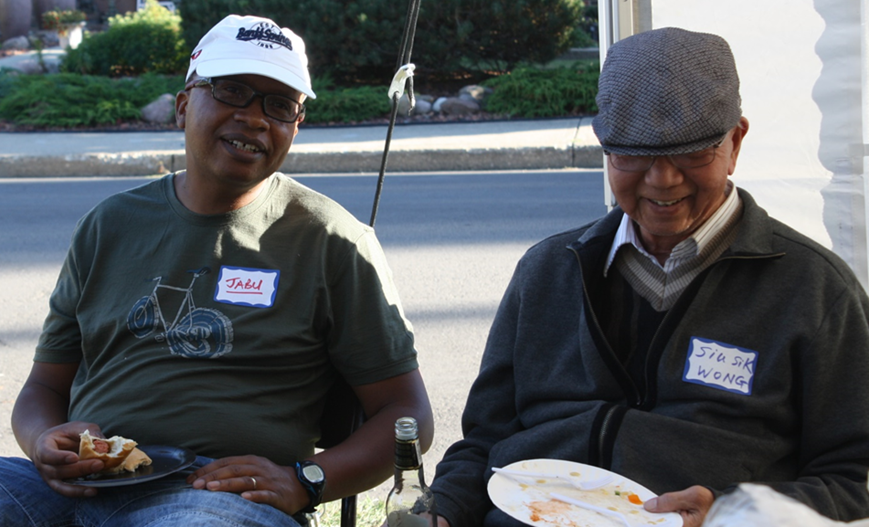 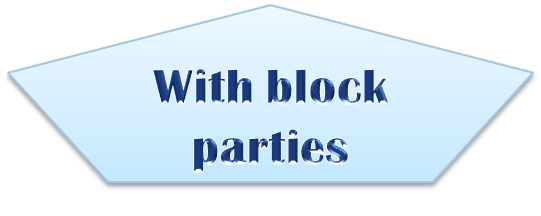 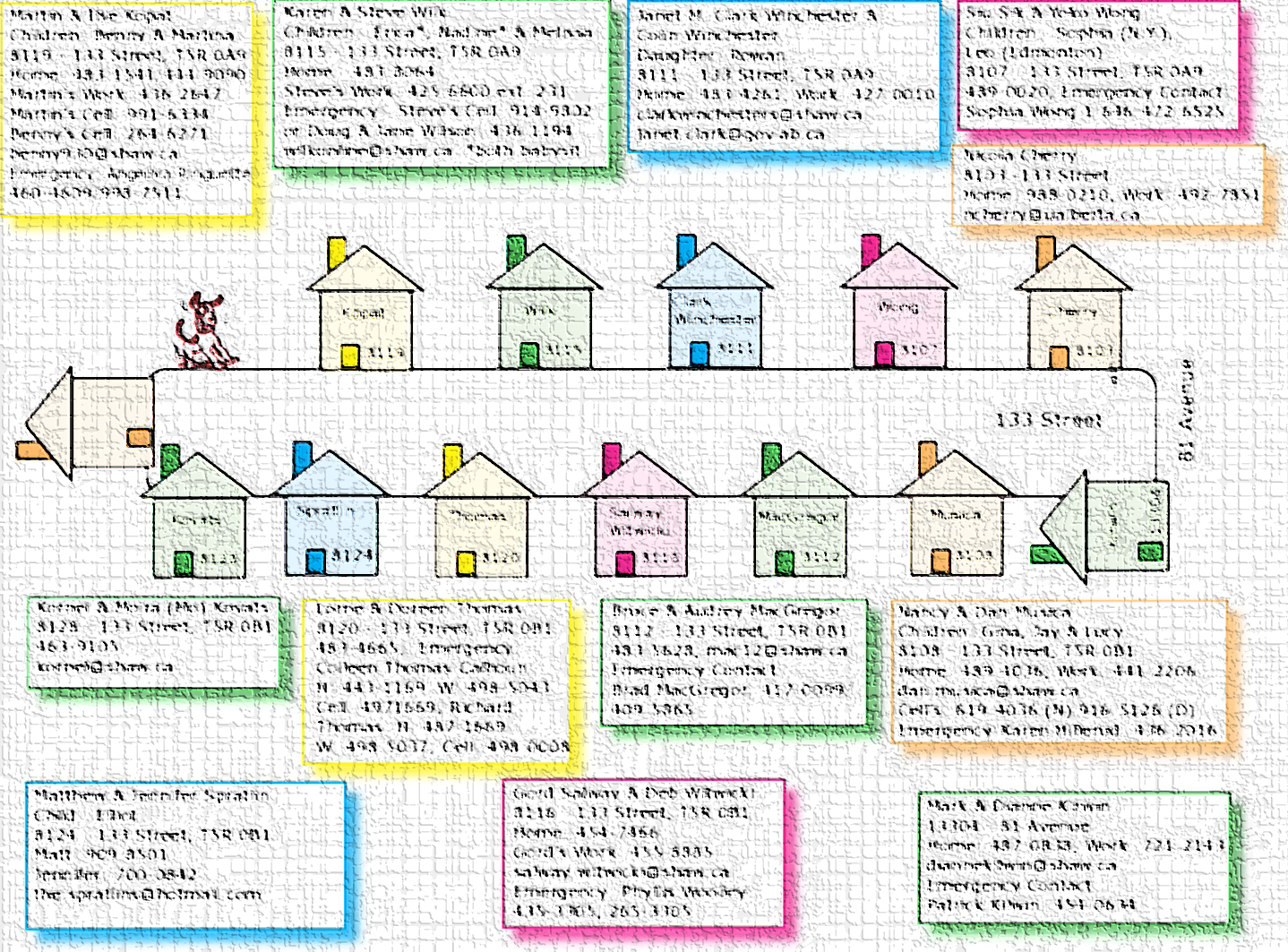 Making connections
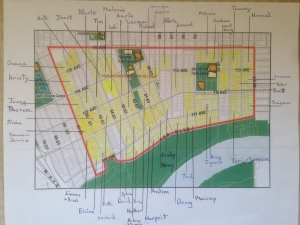 Block Connectors:Initiate Conversation
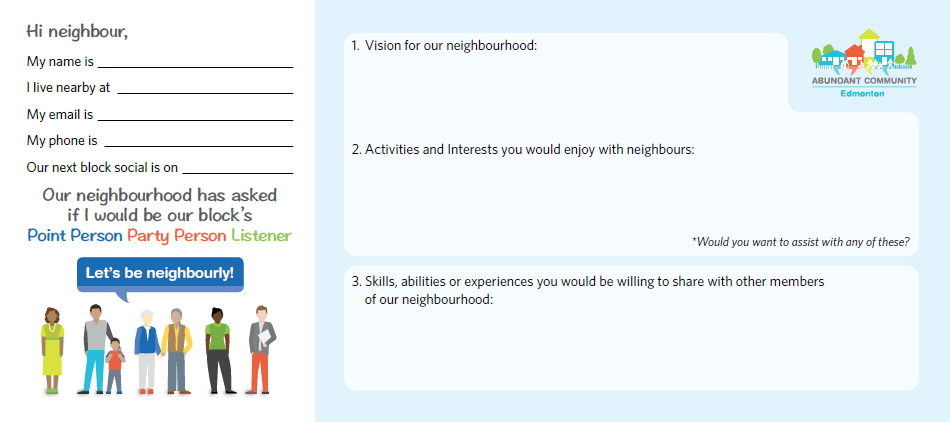 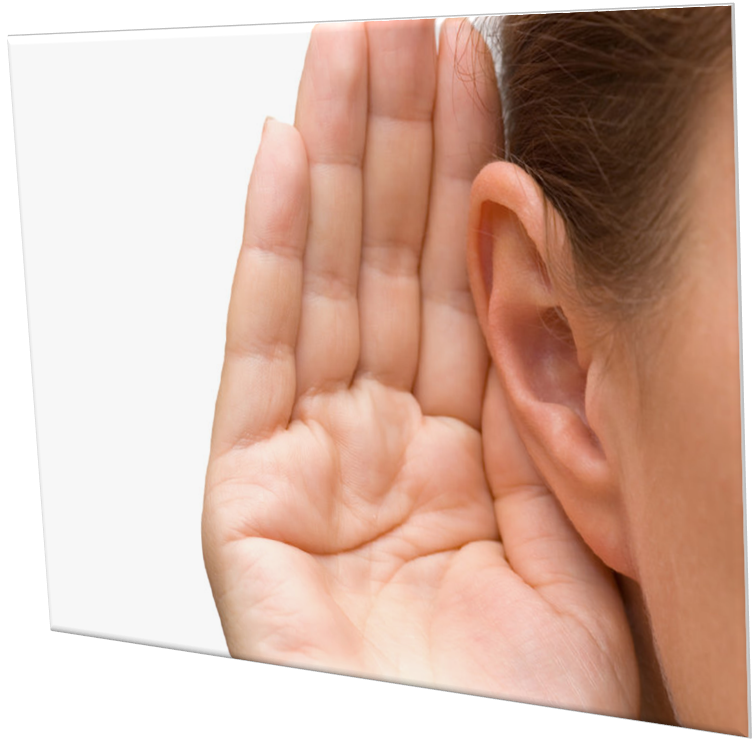 These Asset Based Conversations...
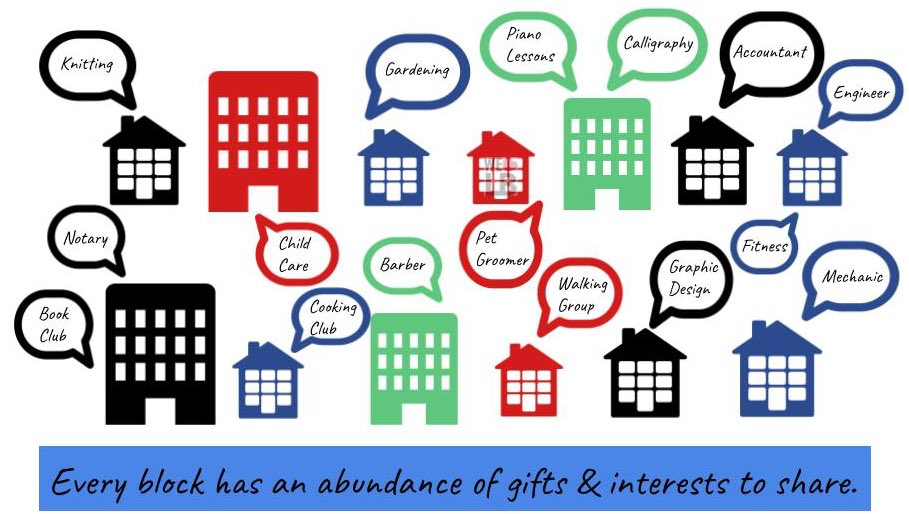 [Speaker Notes: Discoverables vs. deliverables]
https://www.theblockconnector.com
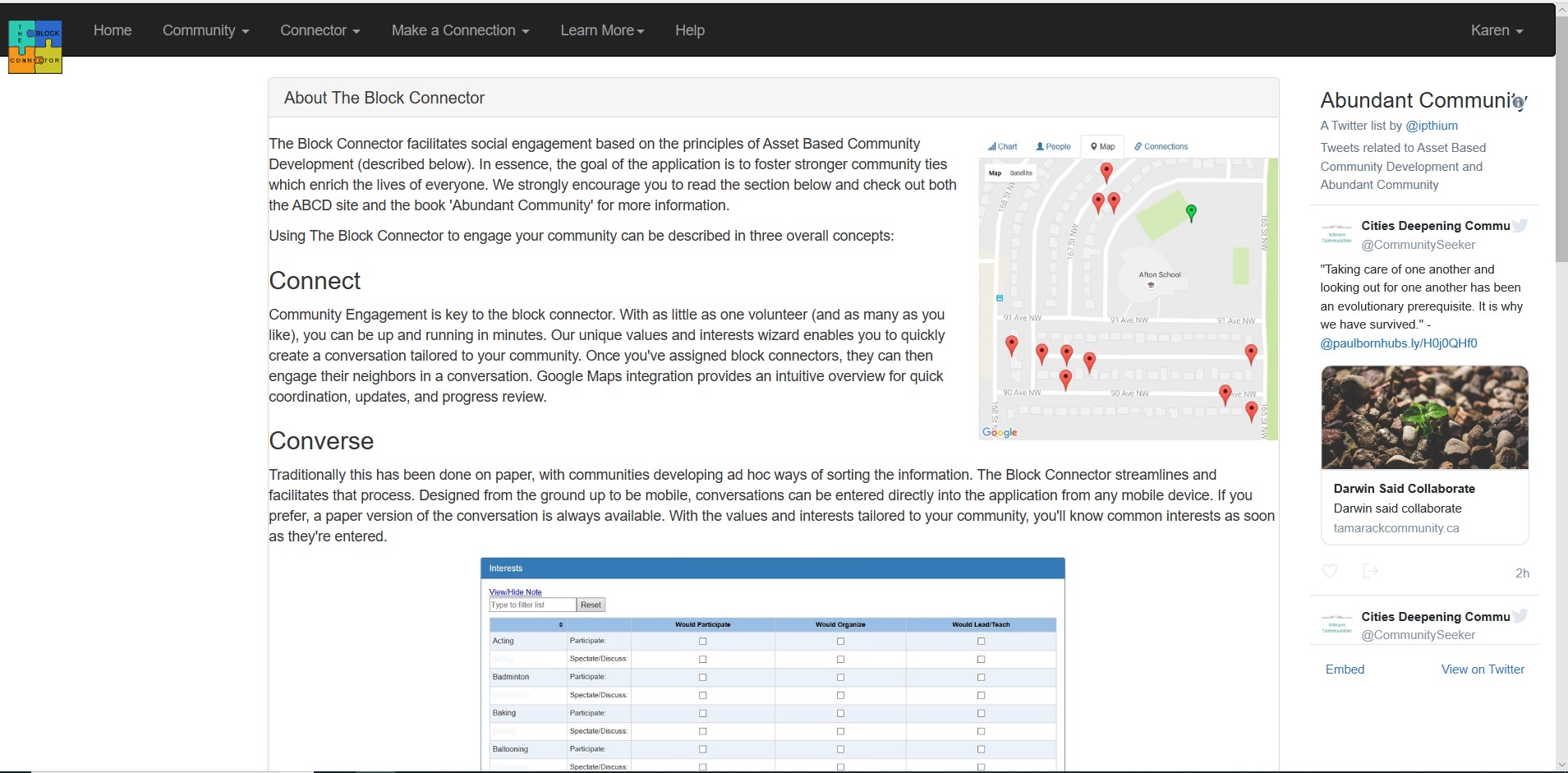 38
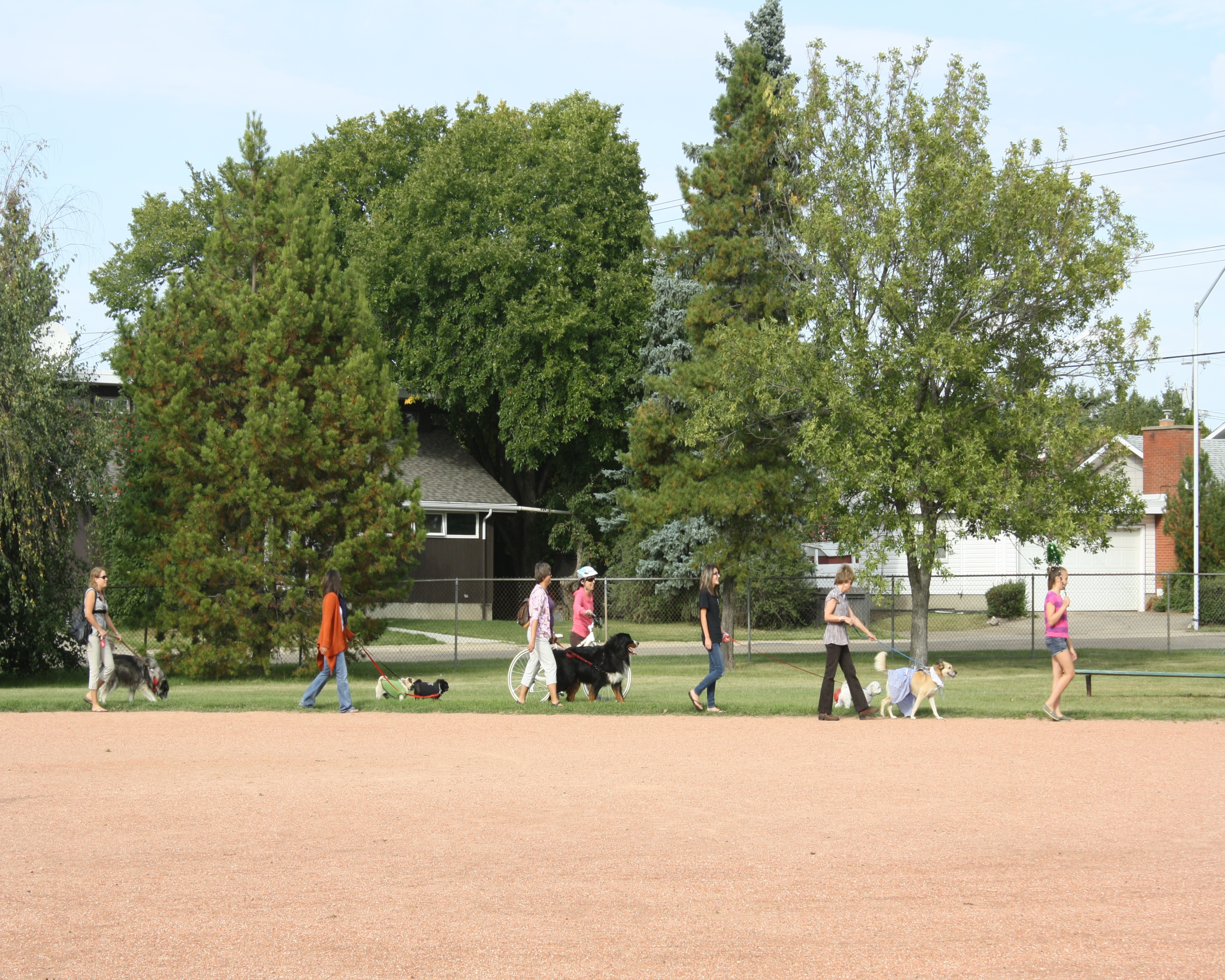 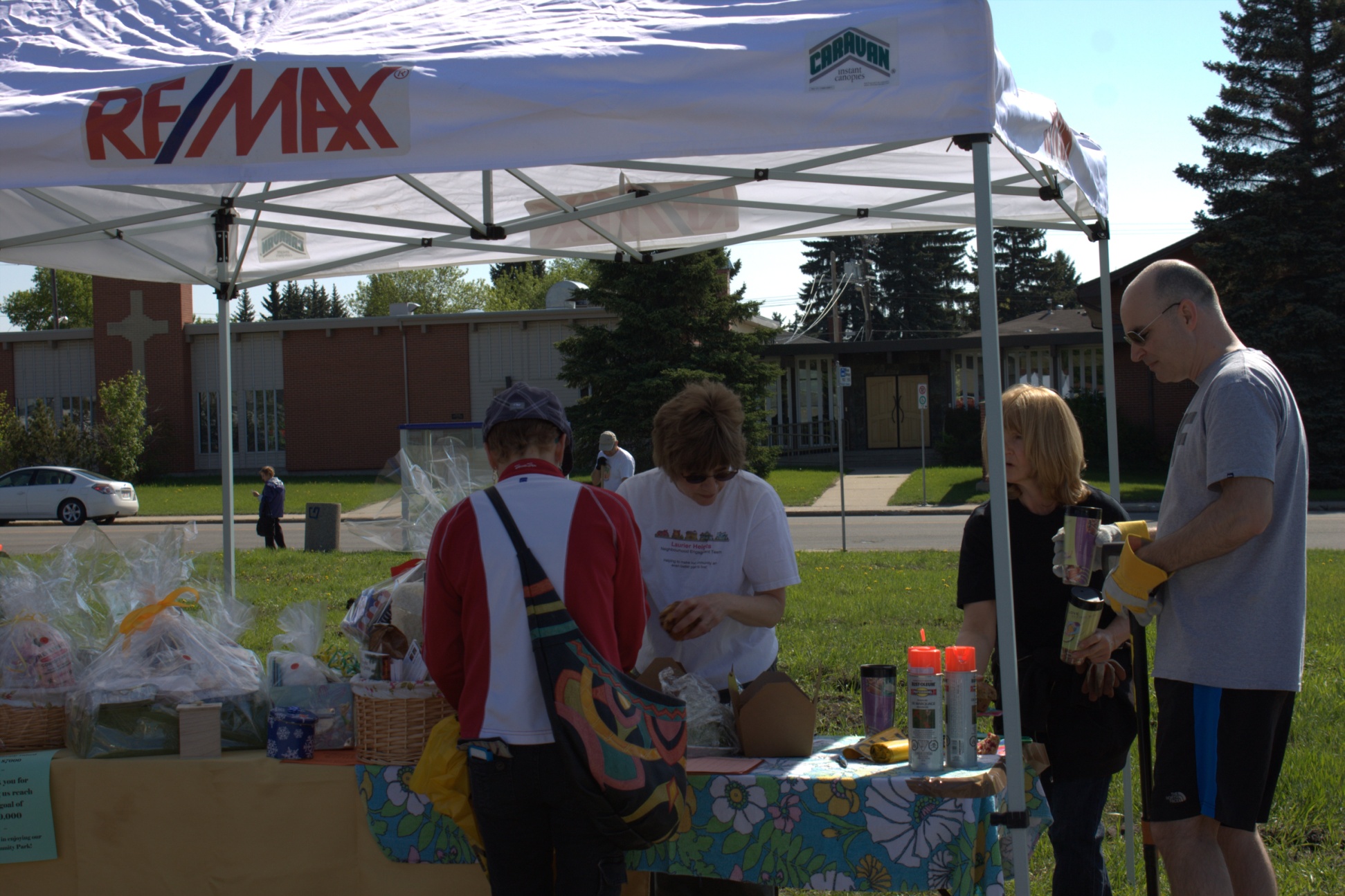 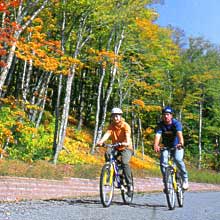 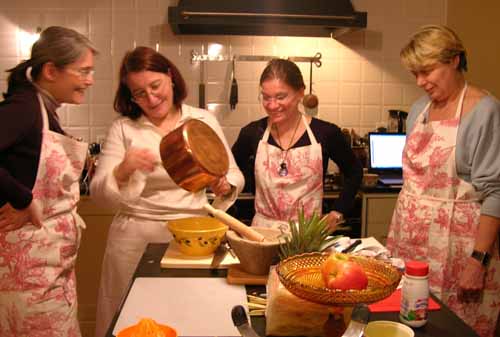 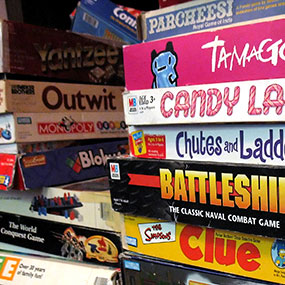 Groups form through conversations that identify shared interests, gifts &  skills
[Speaker Notes: Community wellness]
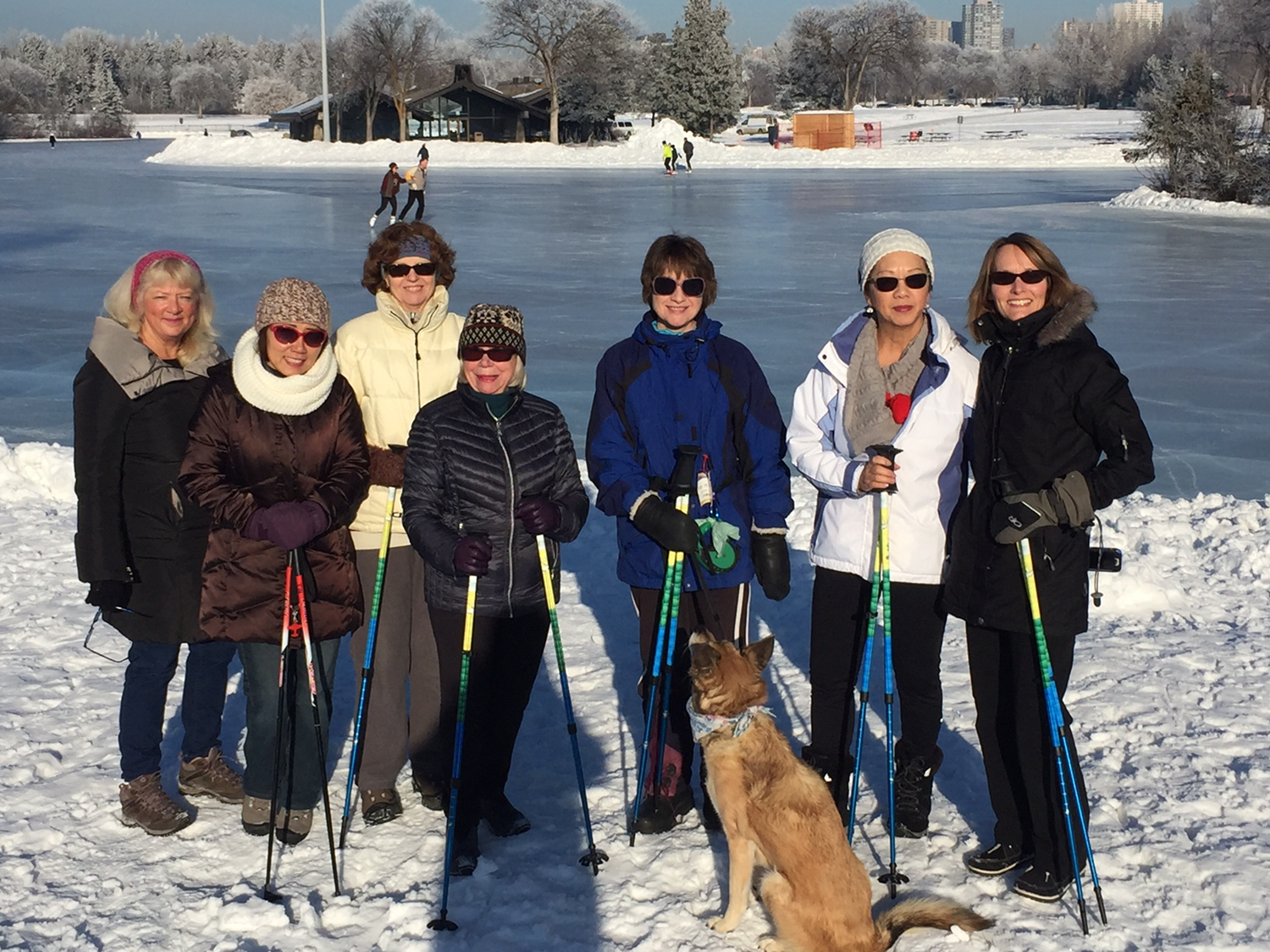 Nordic Walking Group
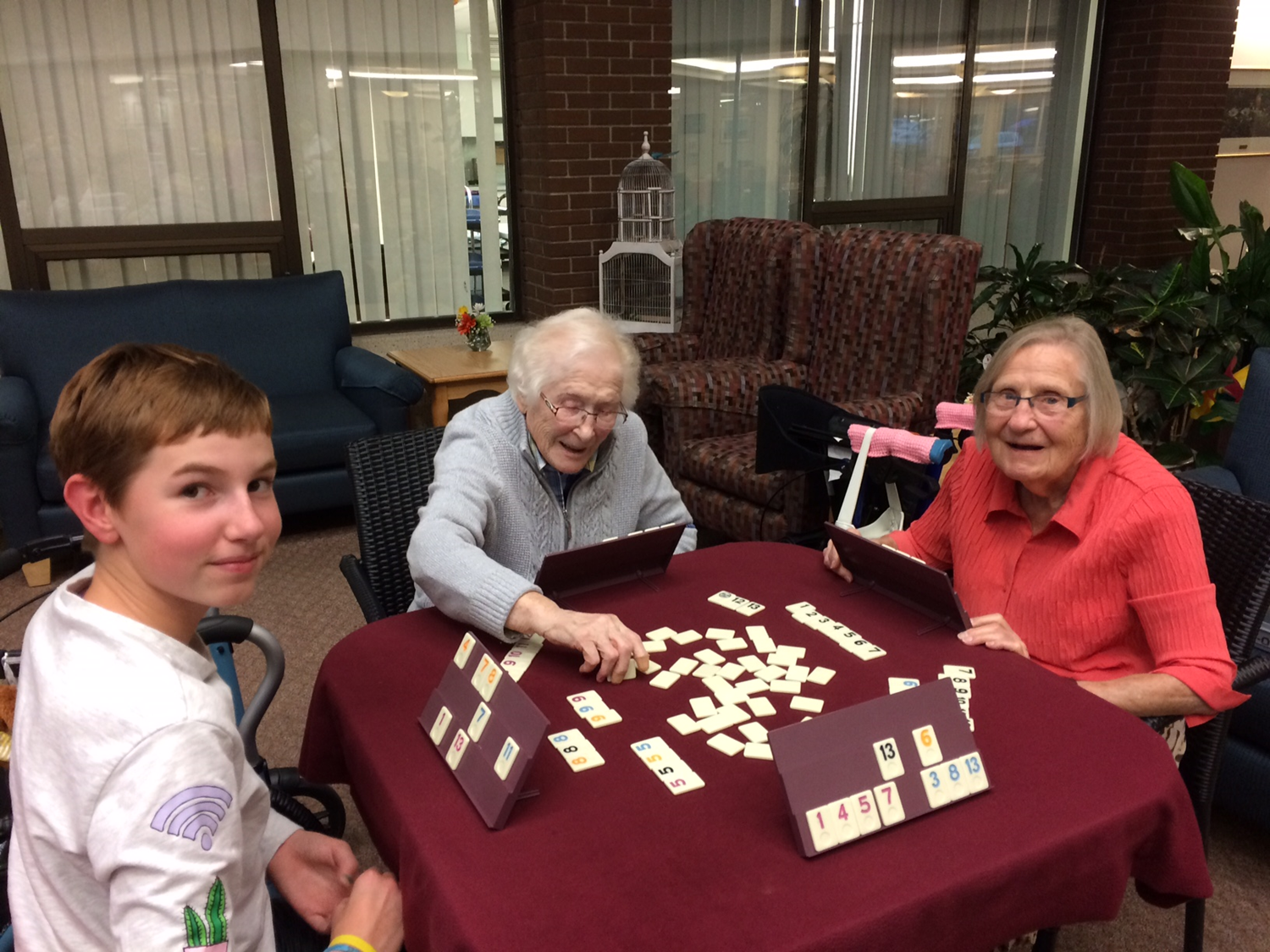 Canterbury Games
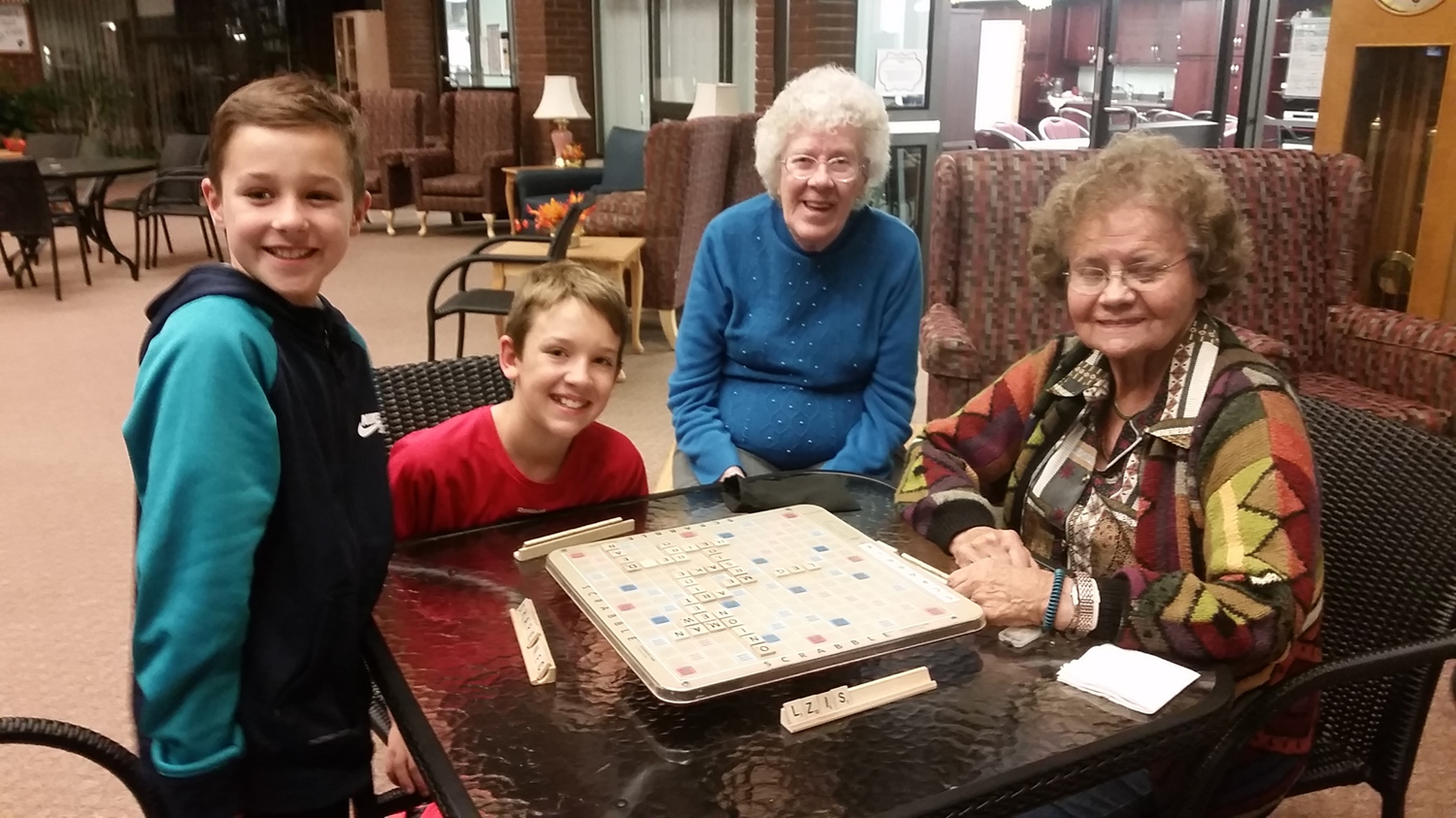 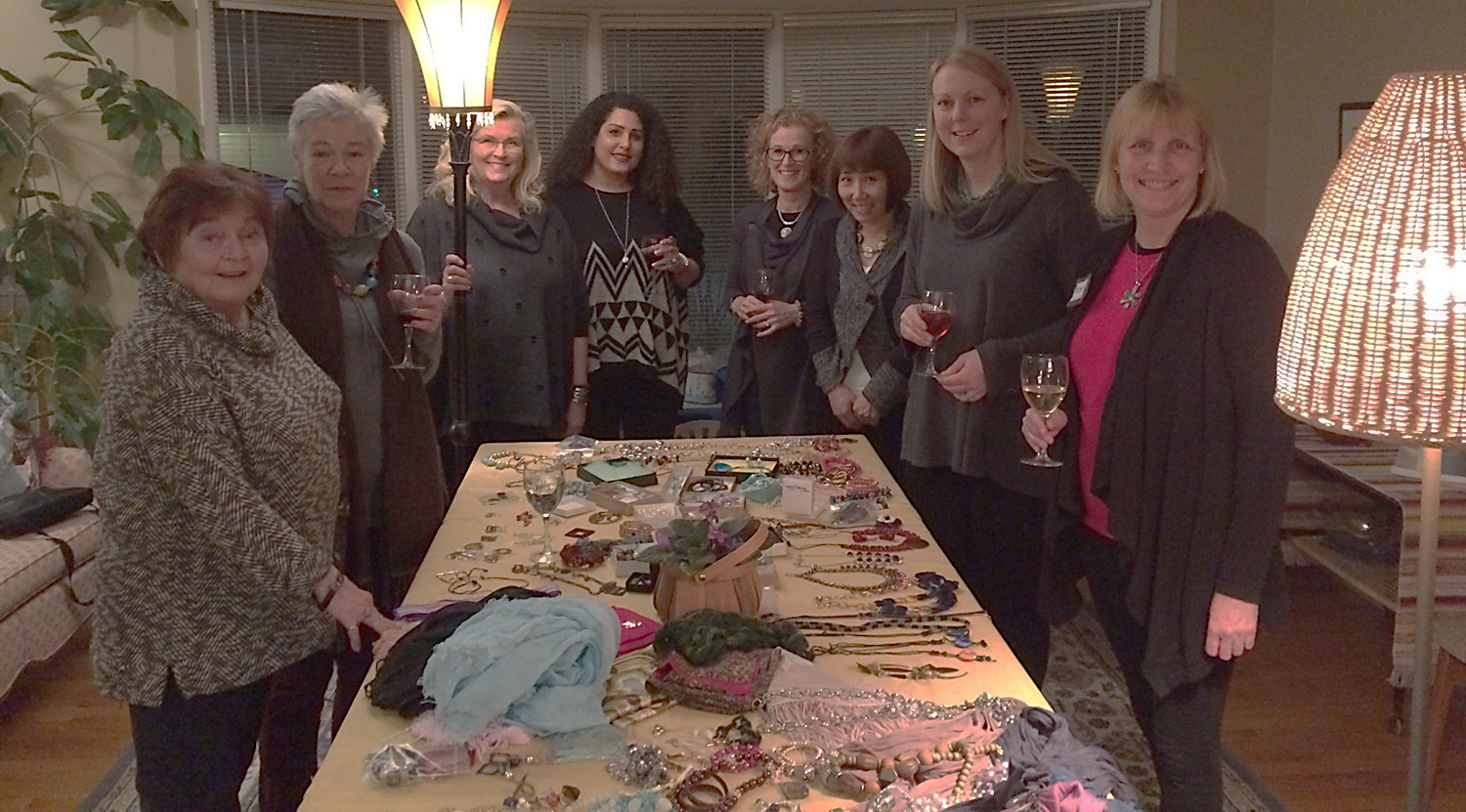 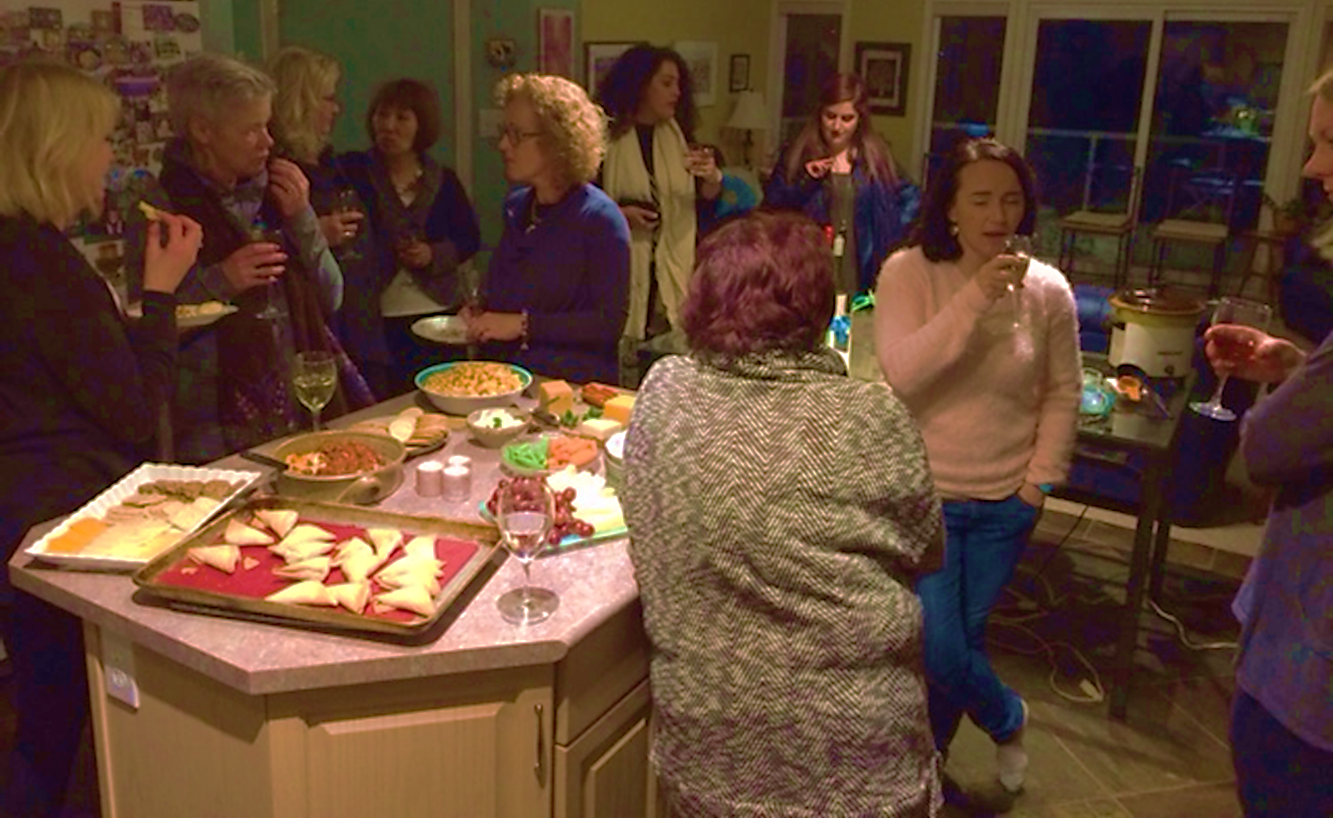 WWW- Women ‘n Wine on Wed.’s
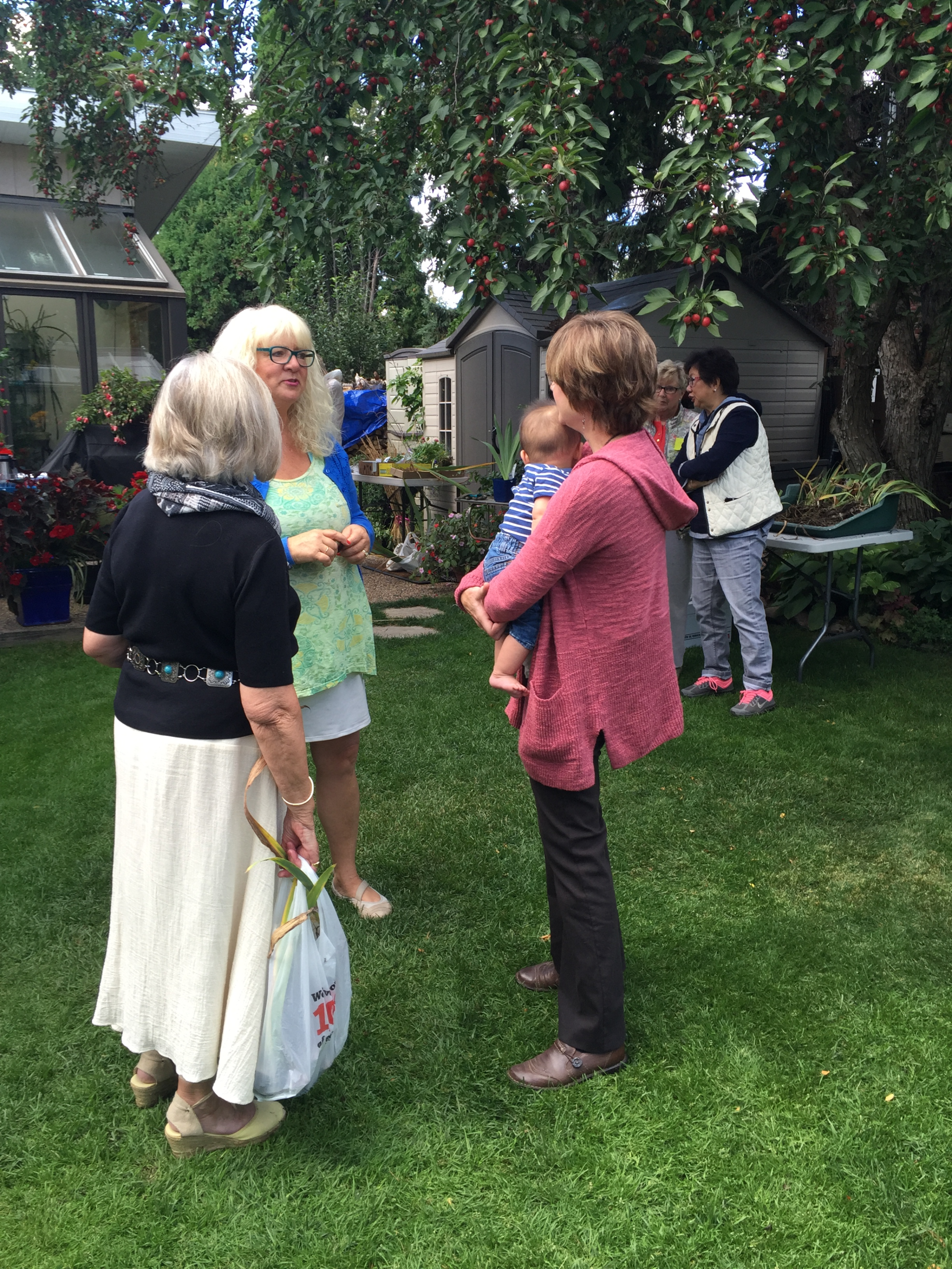 Talking Gardens
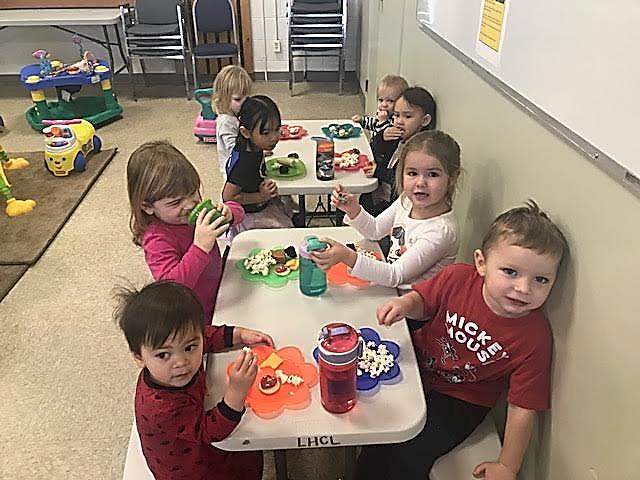 Play Group
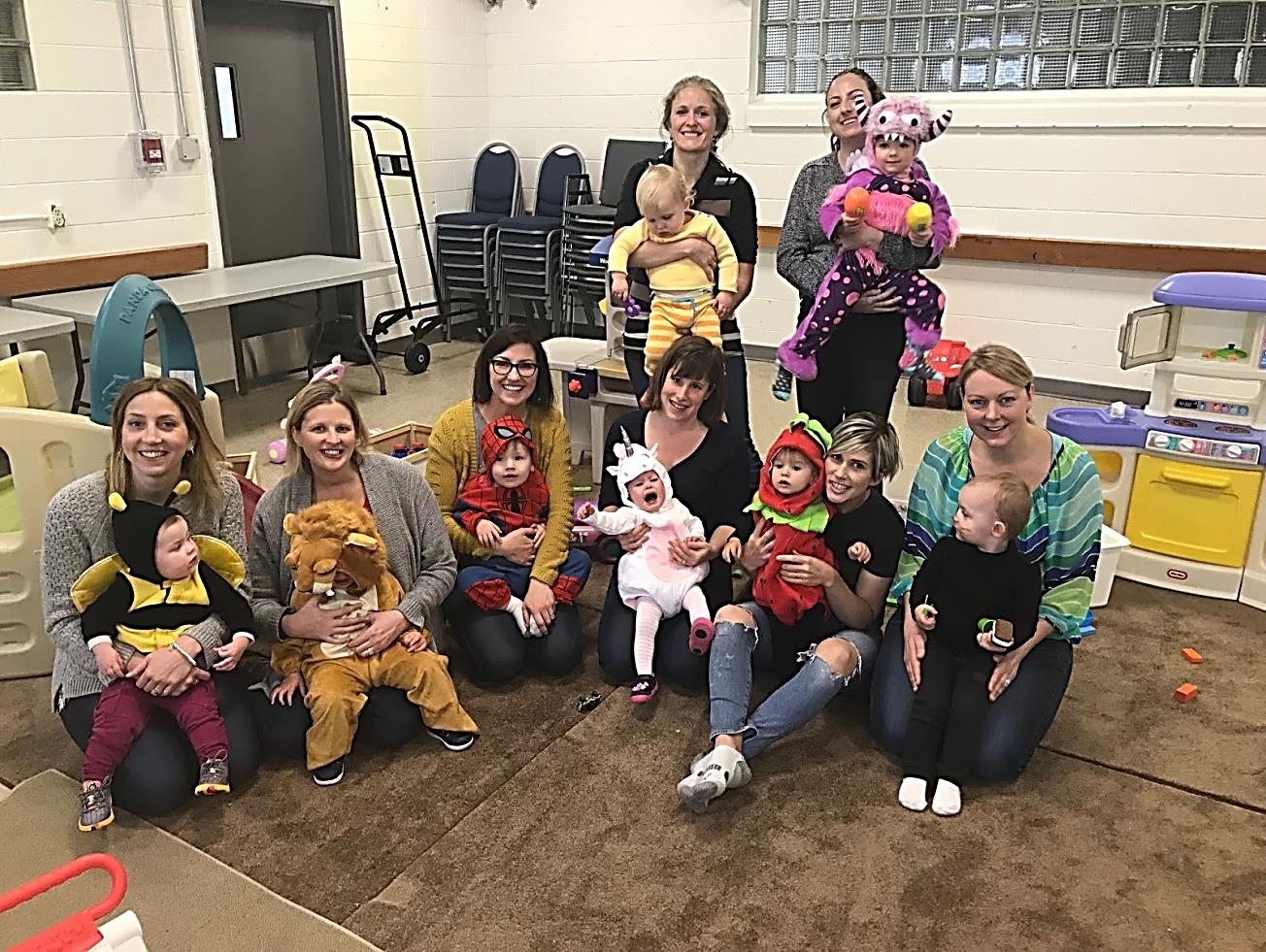 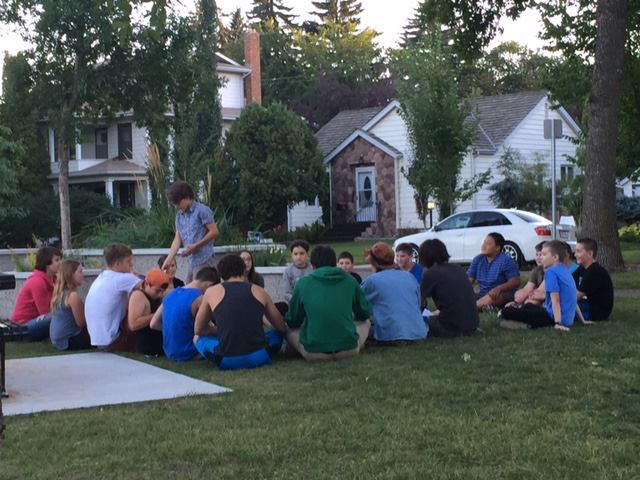 Youth Group
[Speaker Notes: Run by the Neighbourhood teens
Mentored by the 20 Something's
Supported by the Parents
Endorsed by Community Leadership
Anticipated by the Grade 6’s
Celebrated by the Neighbourhood!]
Monthly Community Potlucks
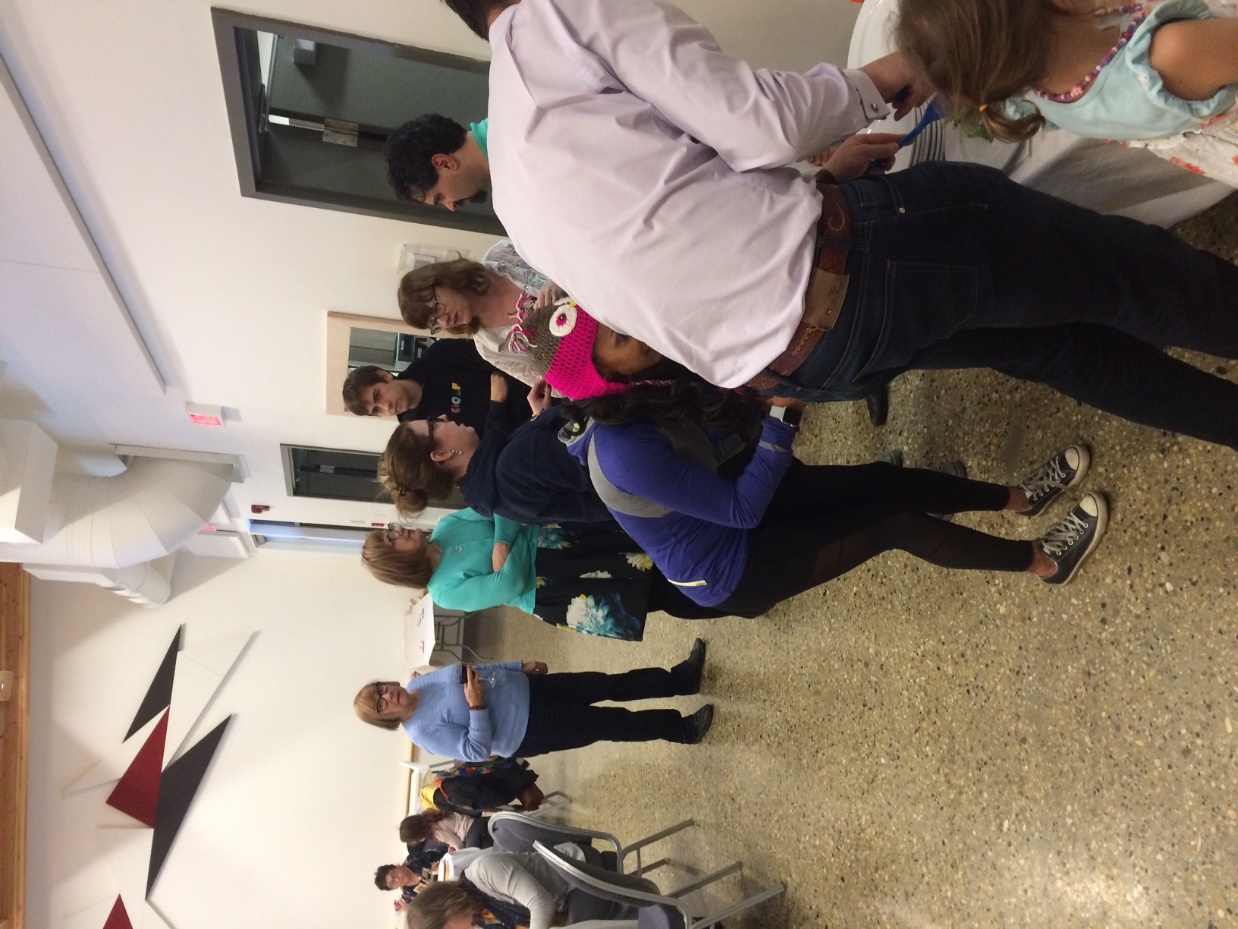 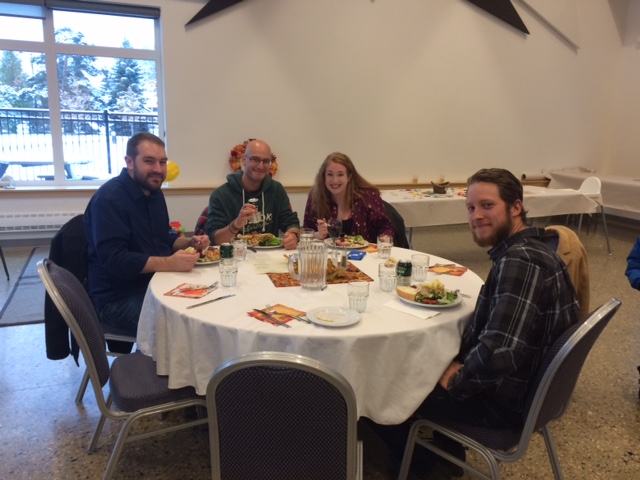 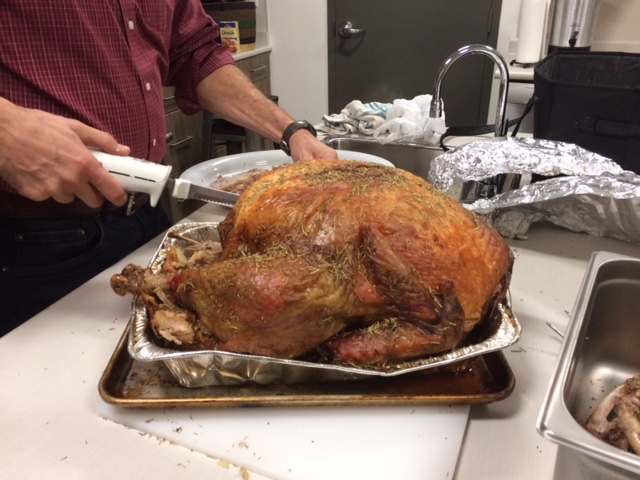 Crappy Dinners
Progressive Dinners
Sips & Tips
Digital Story
My House is Bigger than My Home

By Karen Wilk 


Video link to be added
World Café (30 min)
Questions 
How could your community leverage:
A similar neighbourhood leadership model?
A similar ABCD model?
What will you do differently now that you have heard about these experiences?
What could a partnership like this look like in your city? Where would you start?
Homework!
What does neighbouring mean to you?

Send a sentence and a photo

Email Debra.Jakubec@edmonton.ca